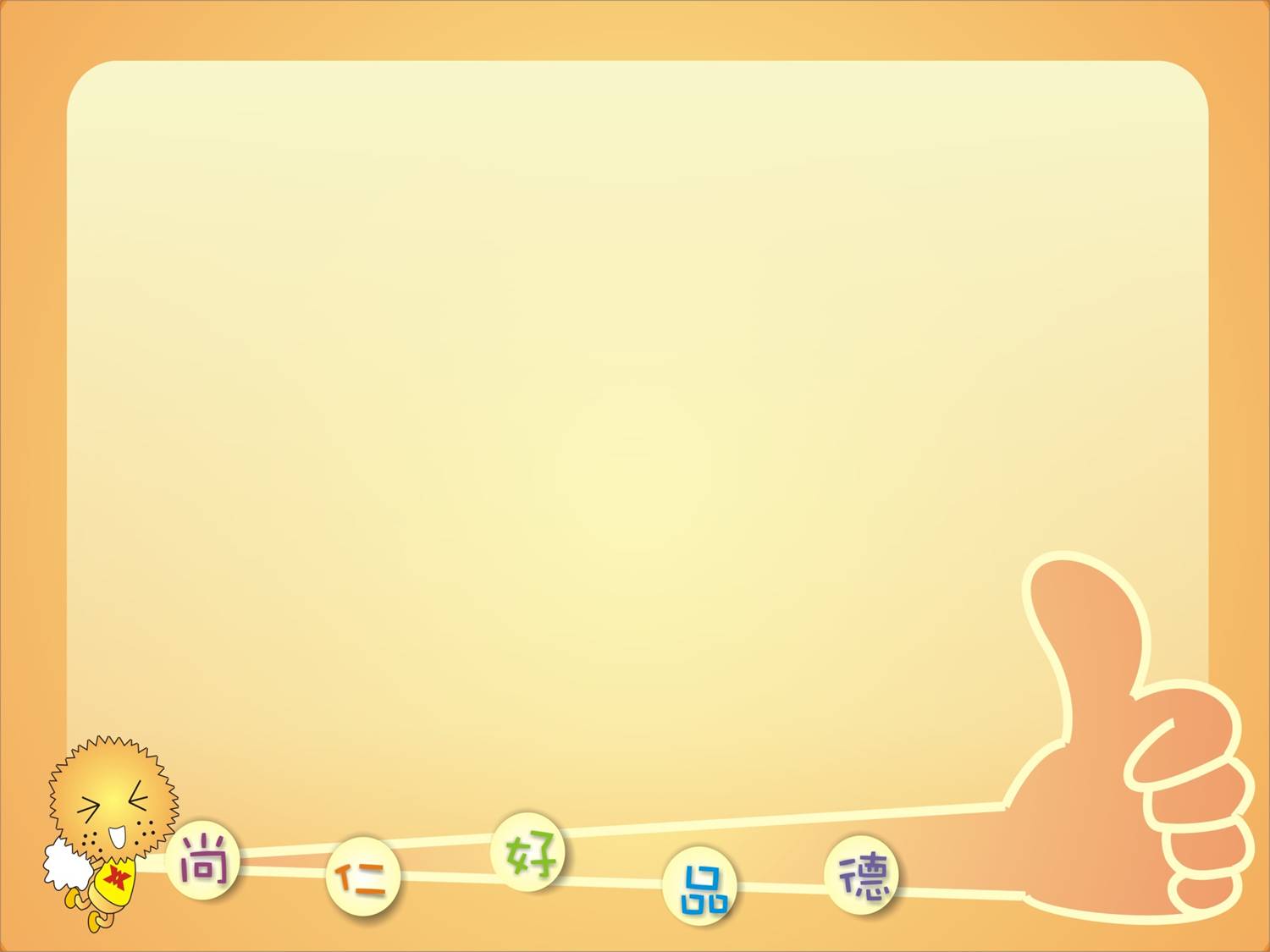 民國113年4月26日
Student meeting
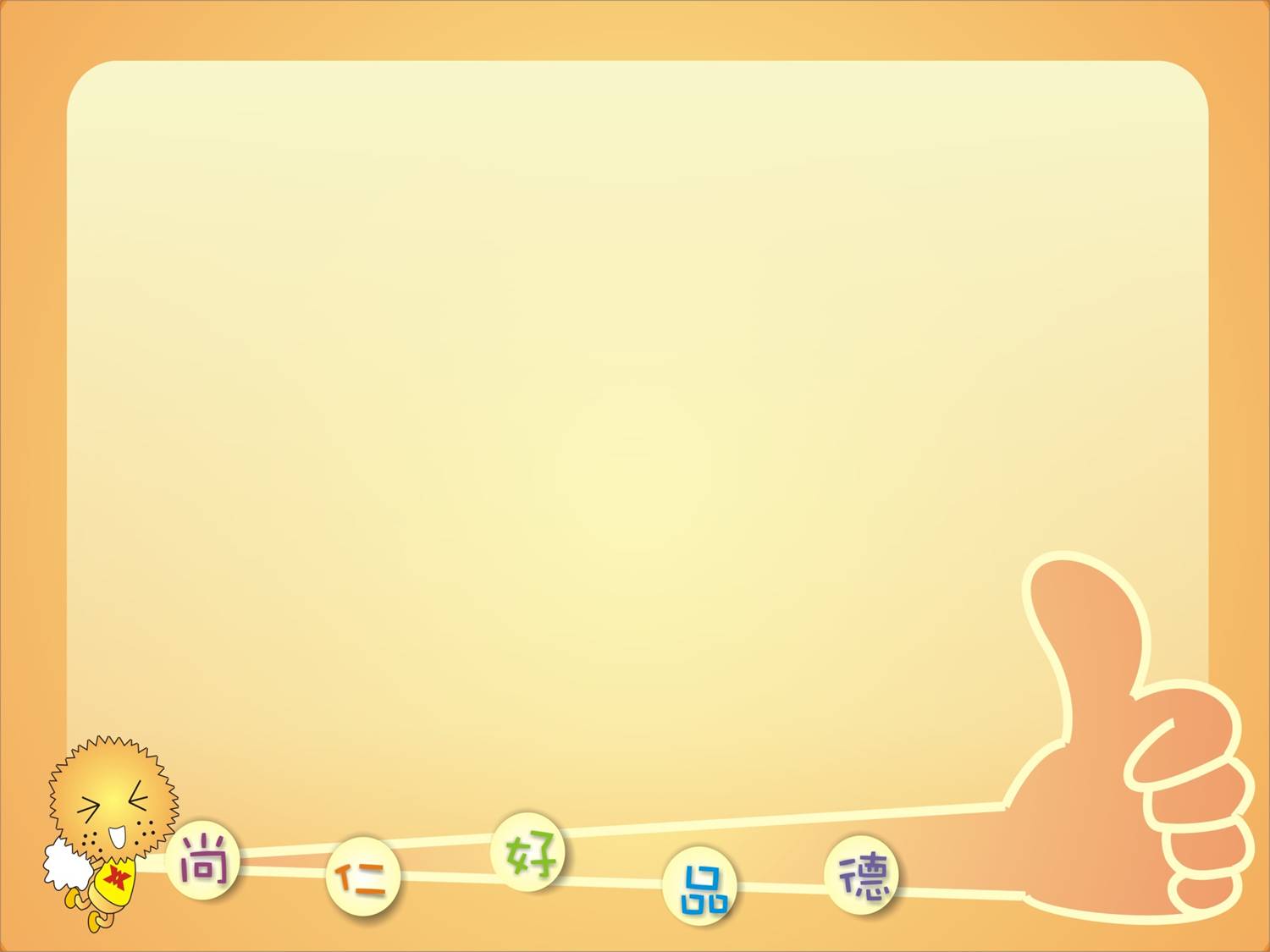 頒獎 award
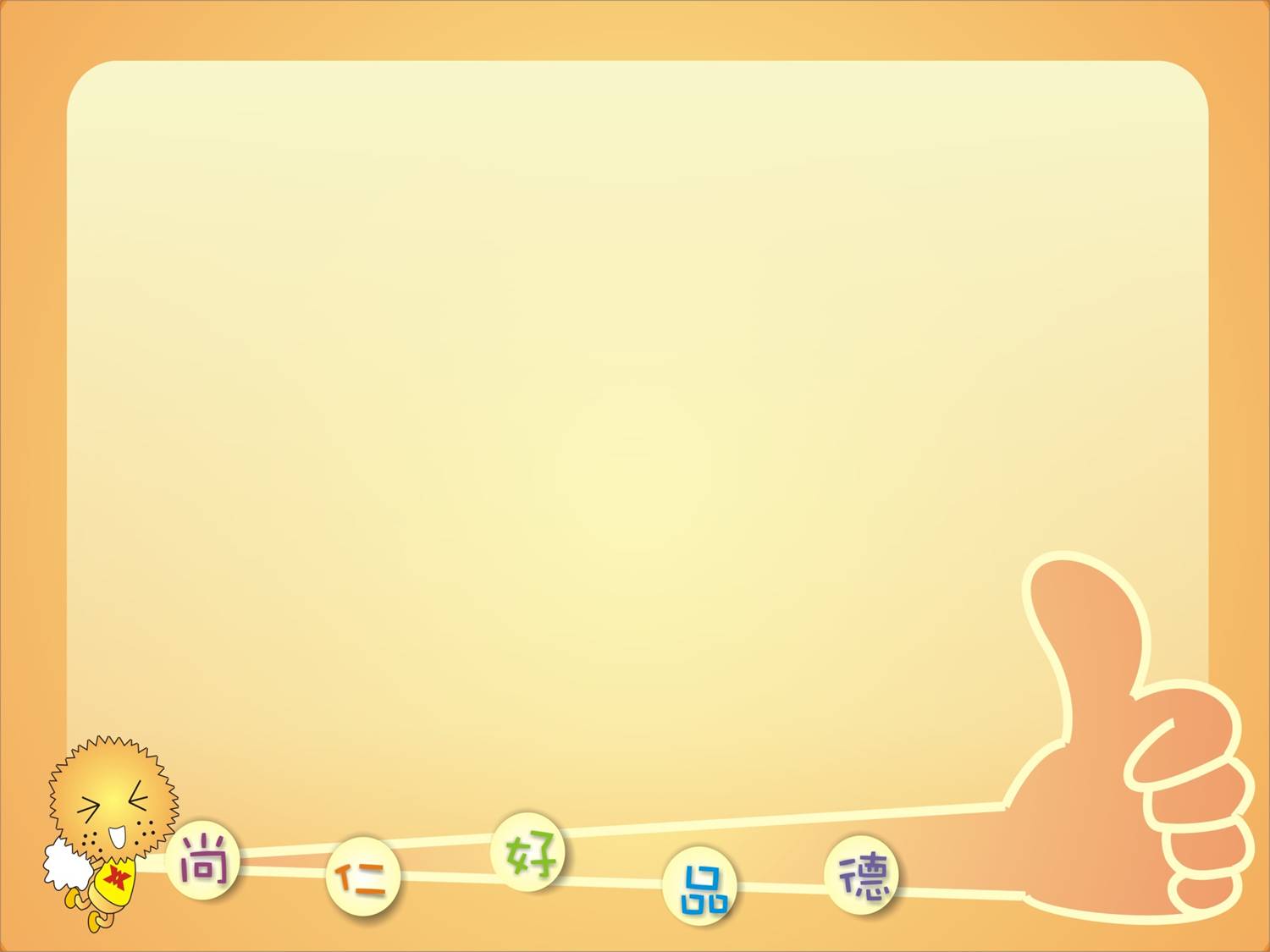 113年3月
習慣之星
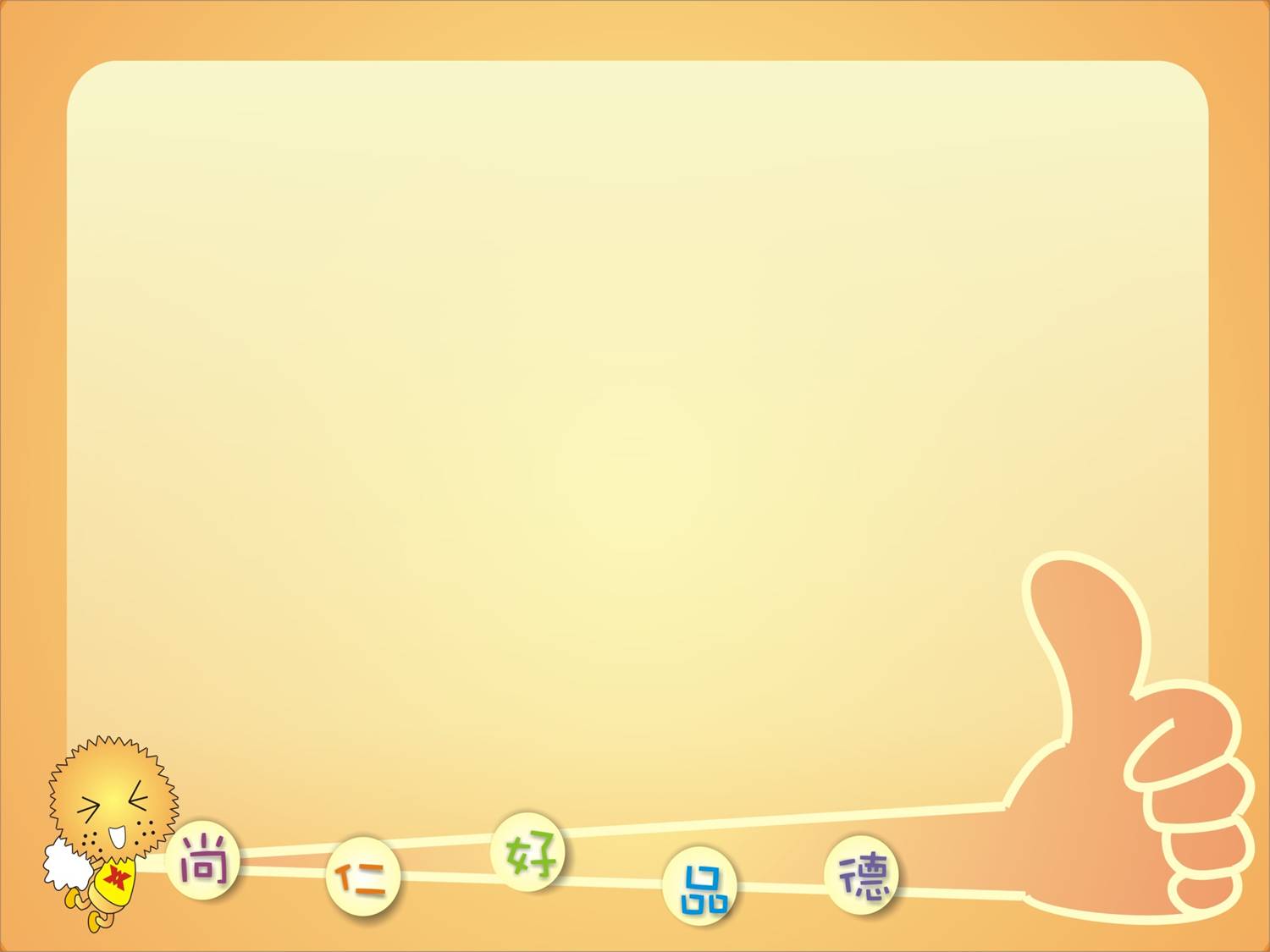 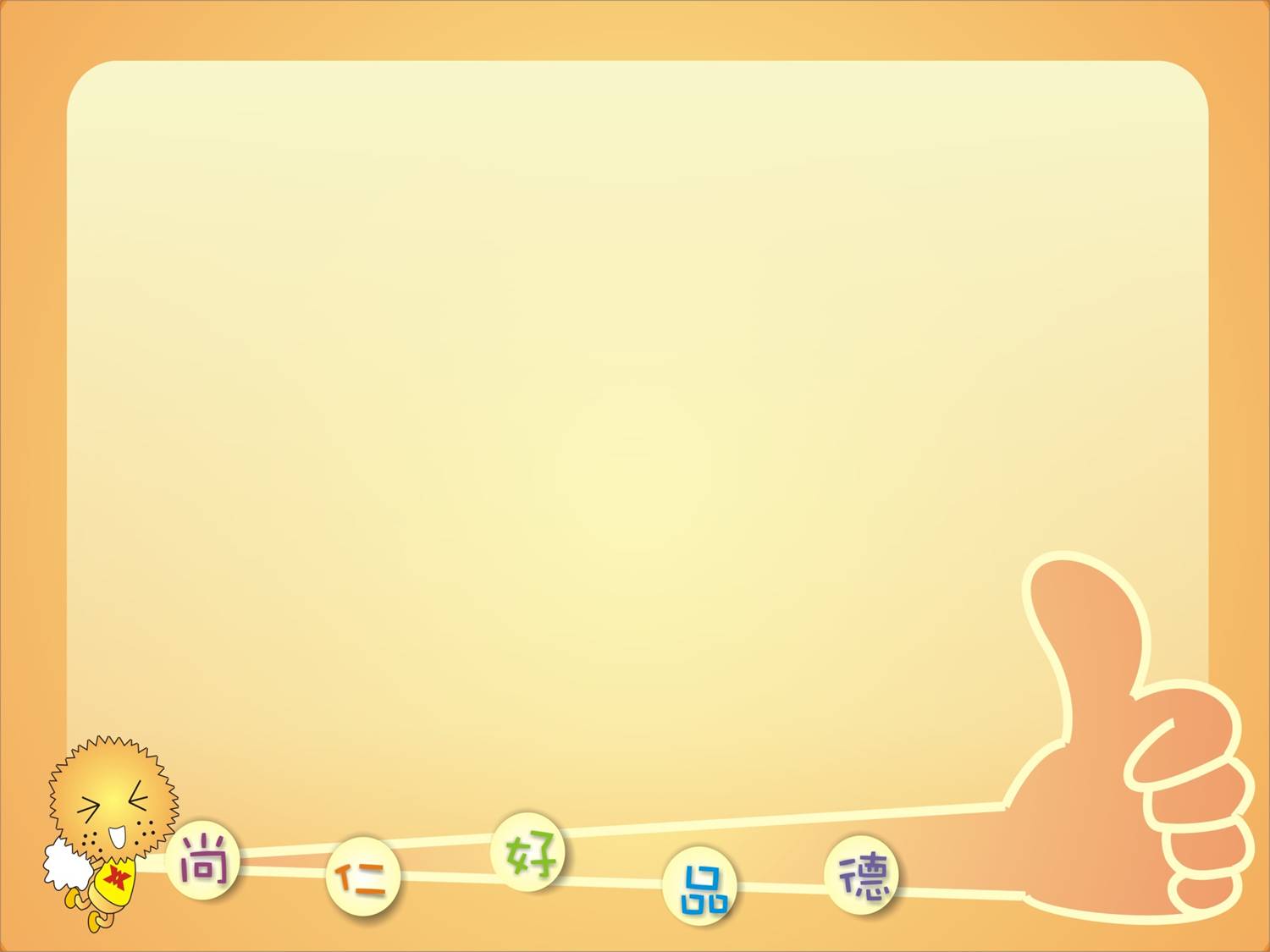 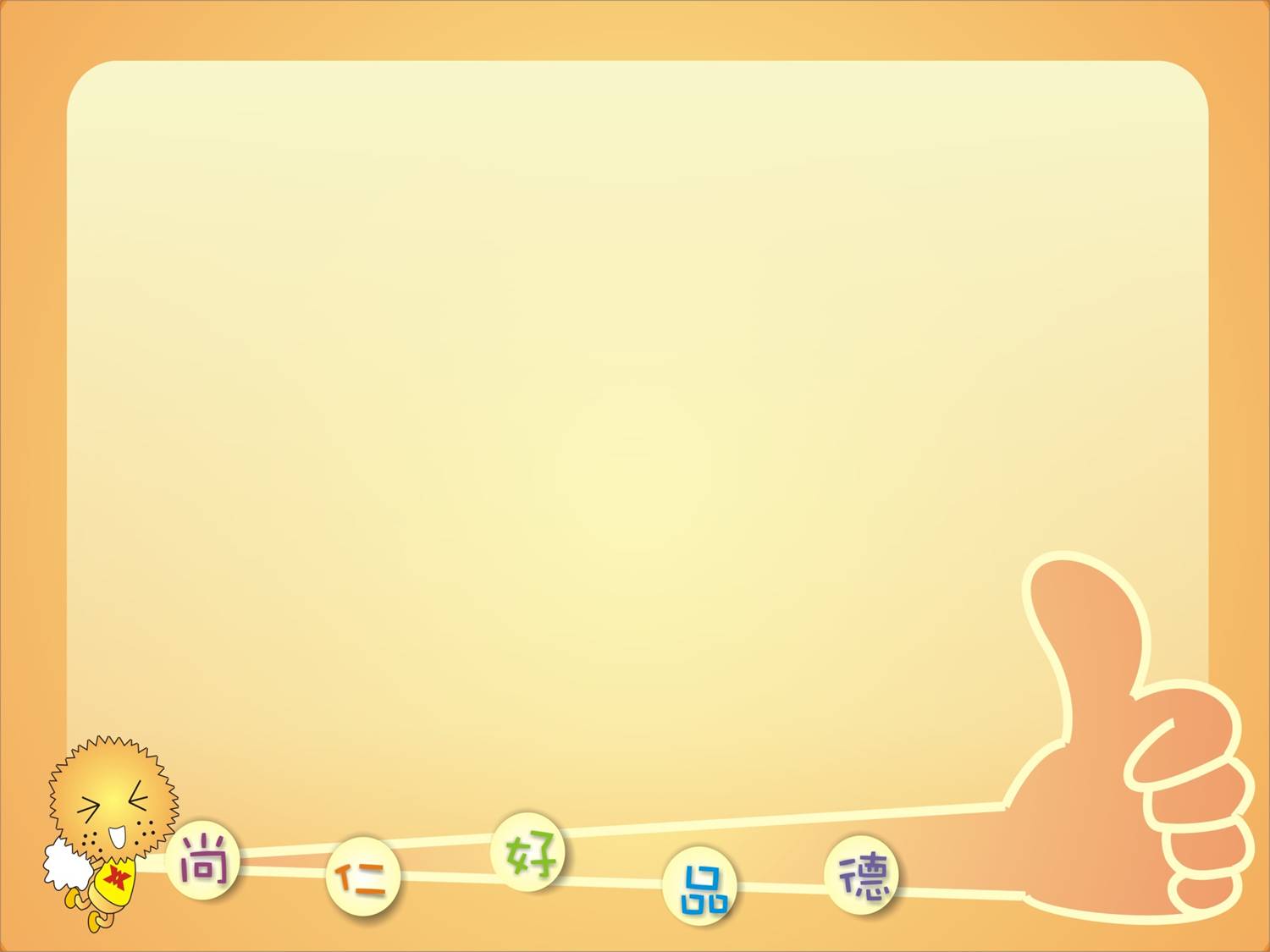 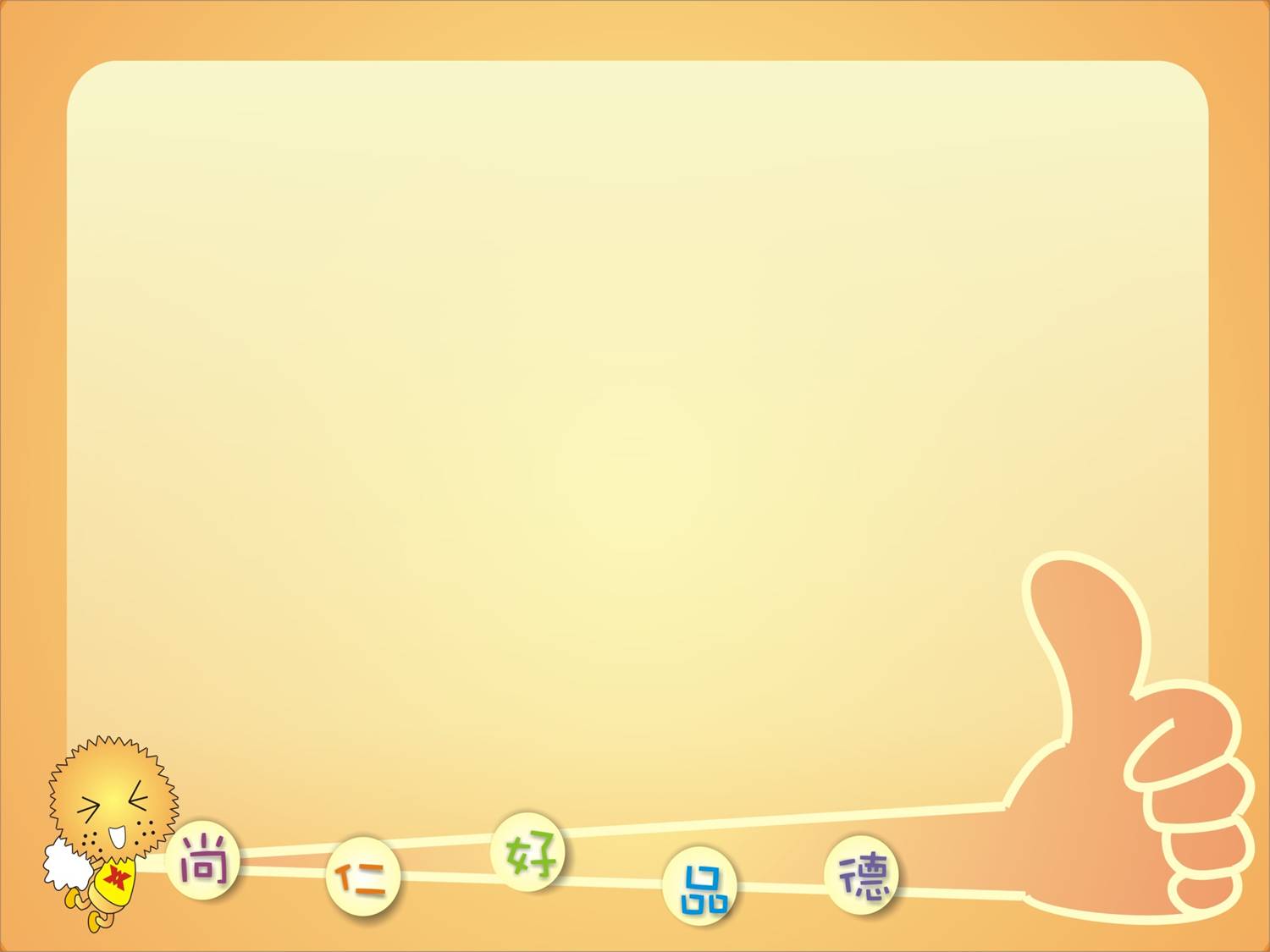 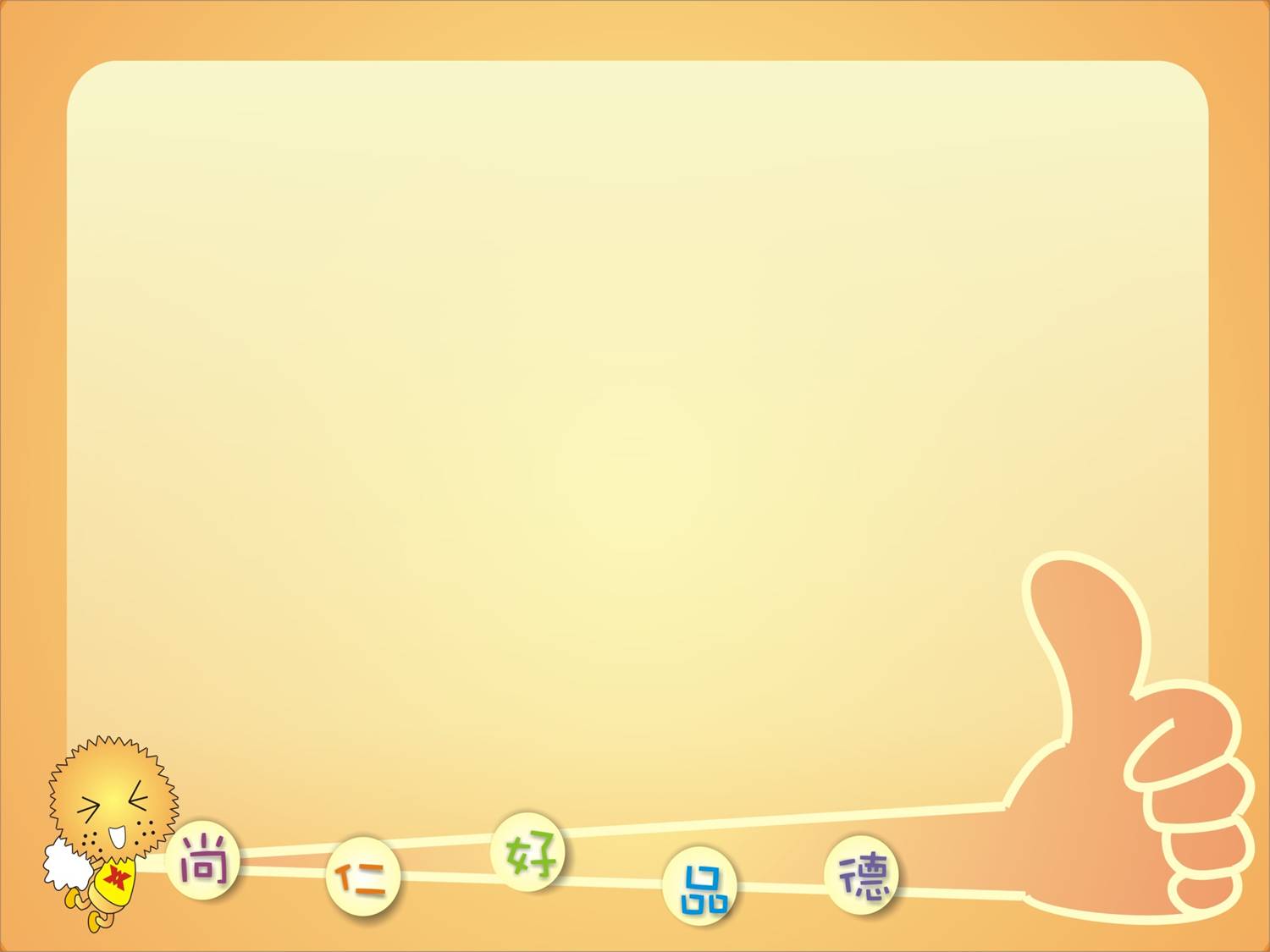 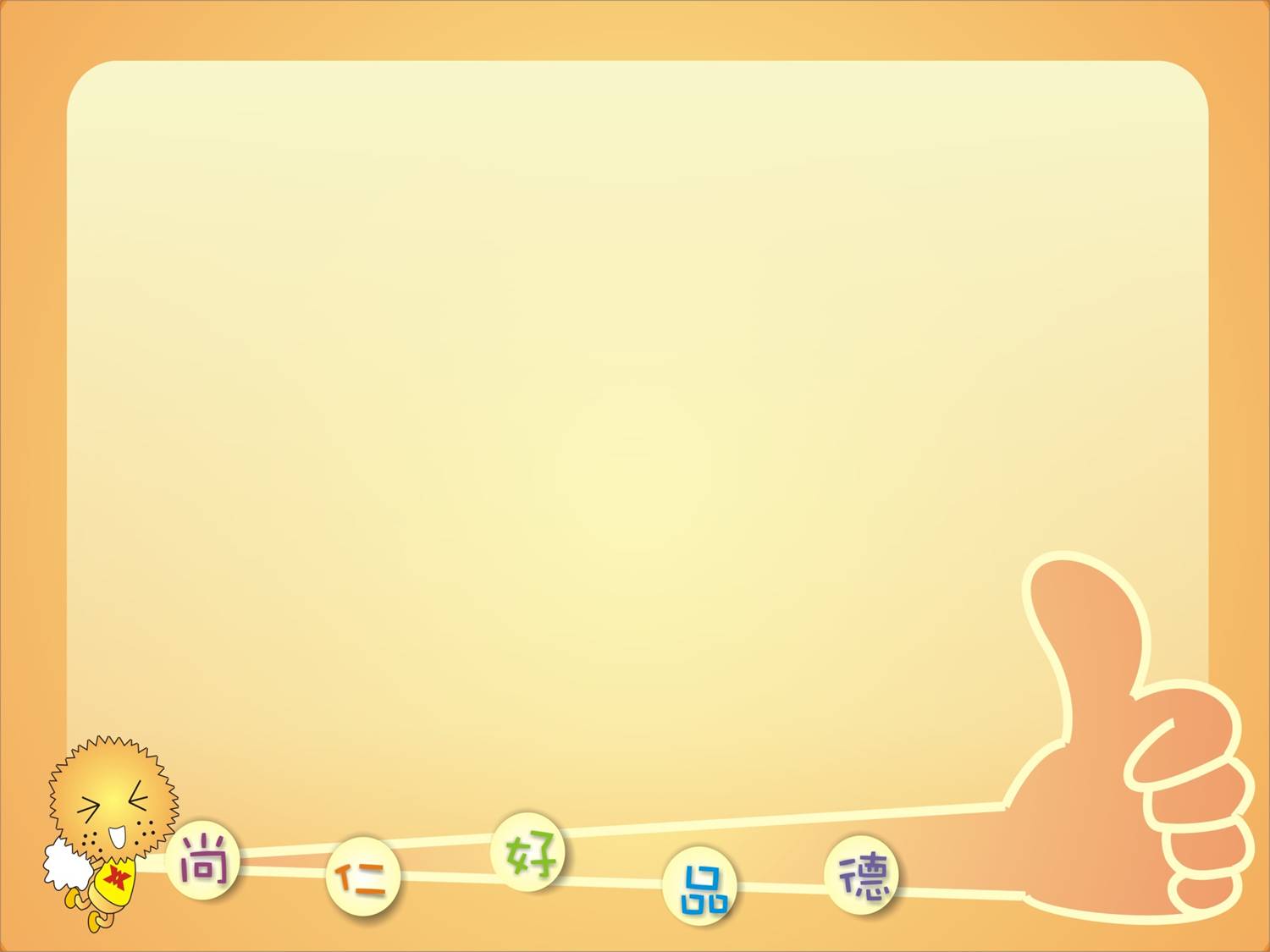 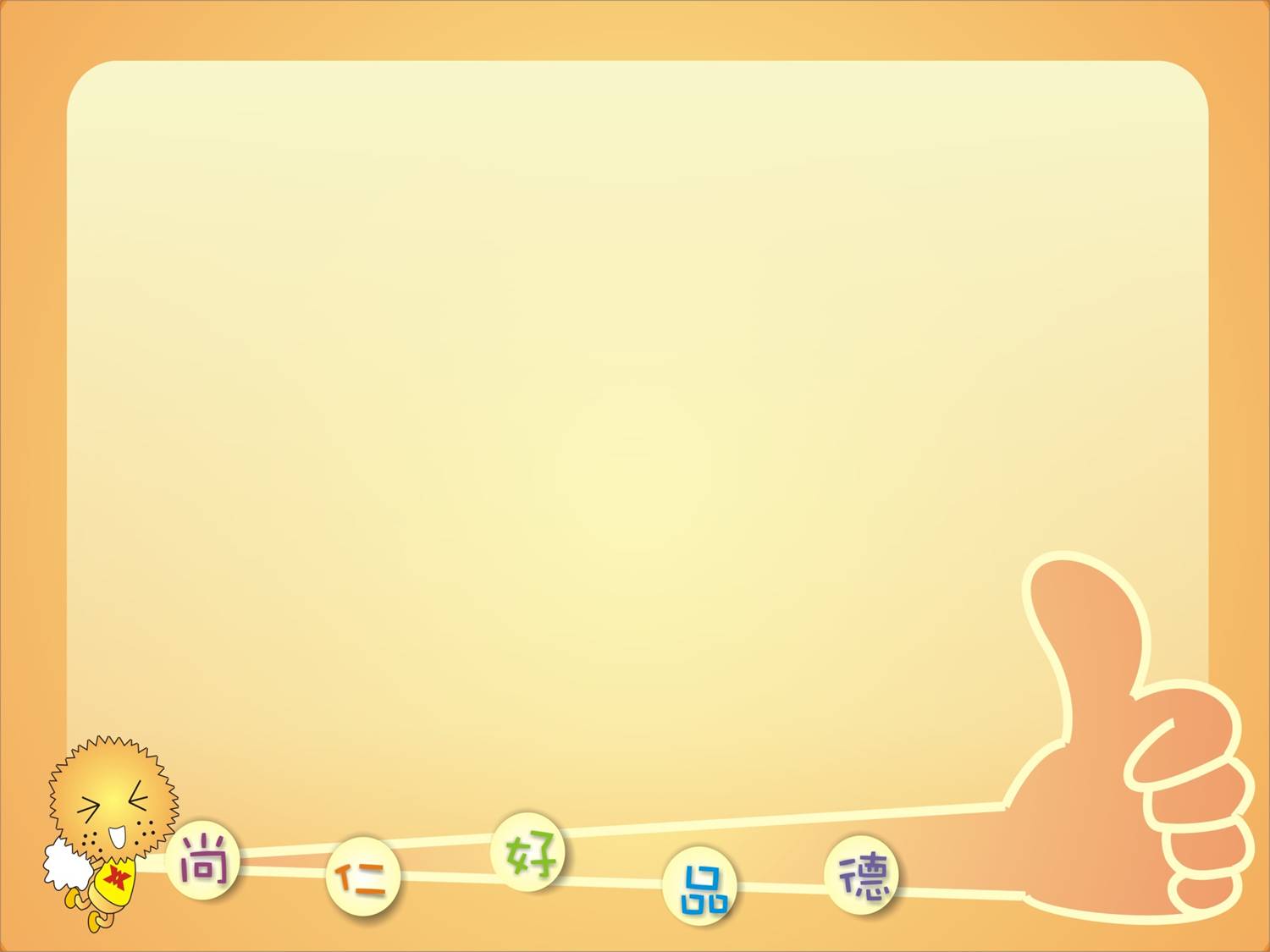 頒發 
113年寒假發表
英語繪本聊書
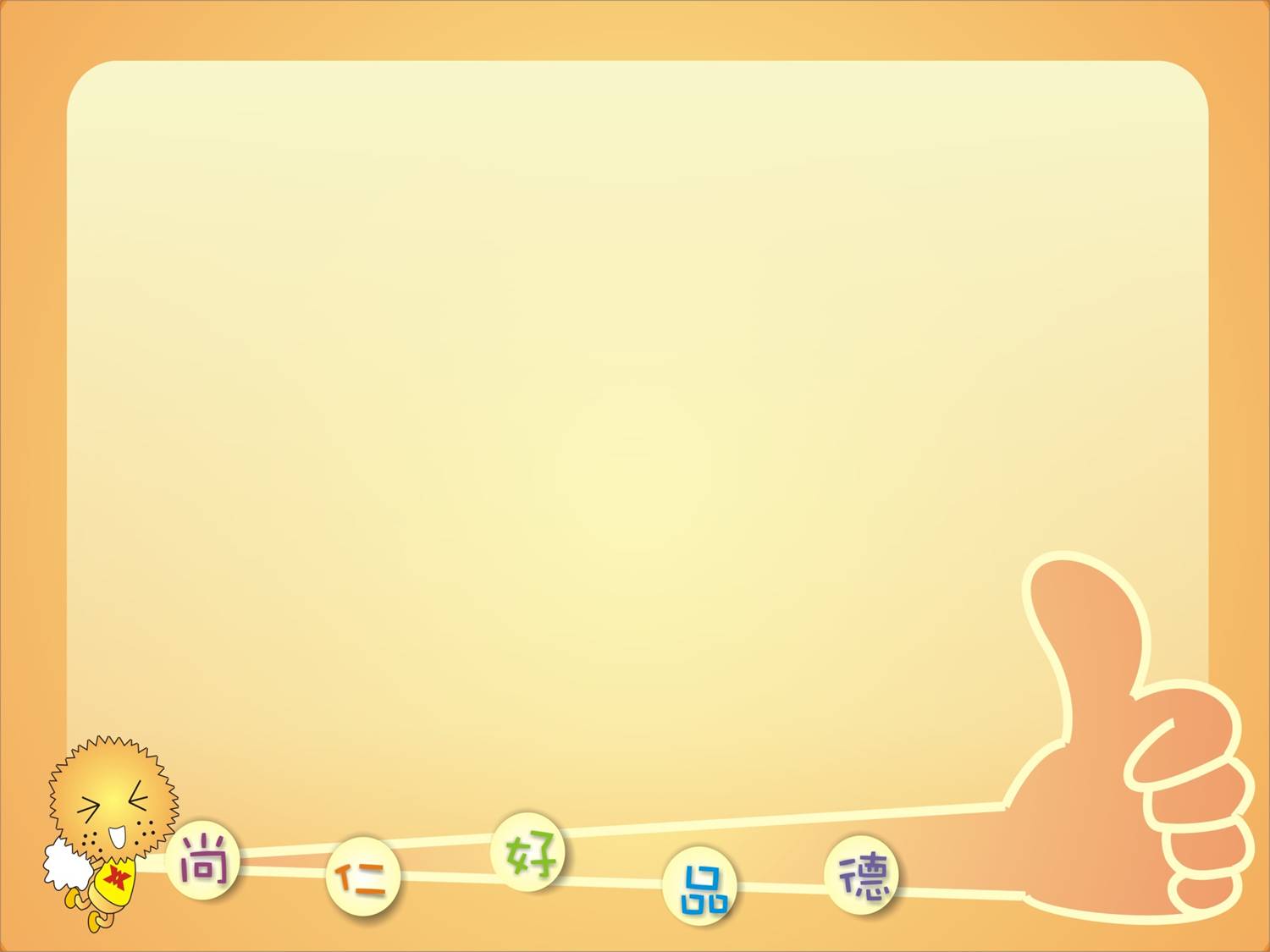 發表學生
蘇祥鈞    吳定儒    吳耕鑫    郭宇宸    童靖翔    陳泓佑    謝承勳    施翩     陳薏安    李宜融
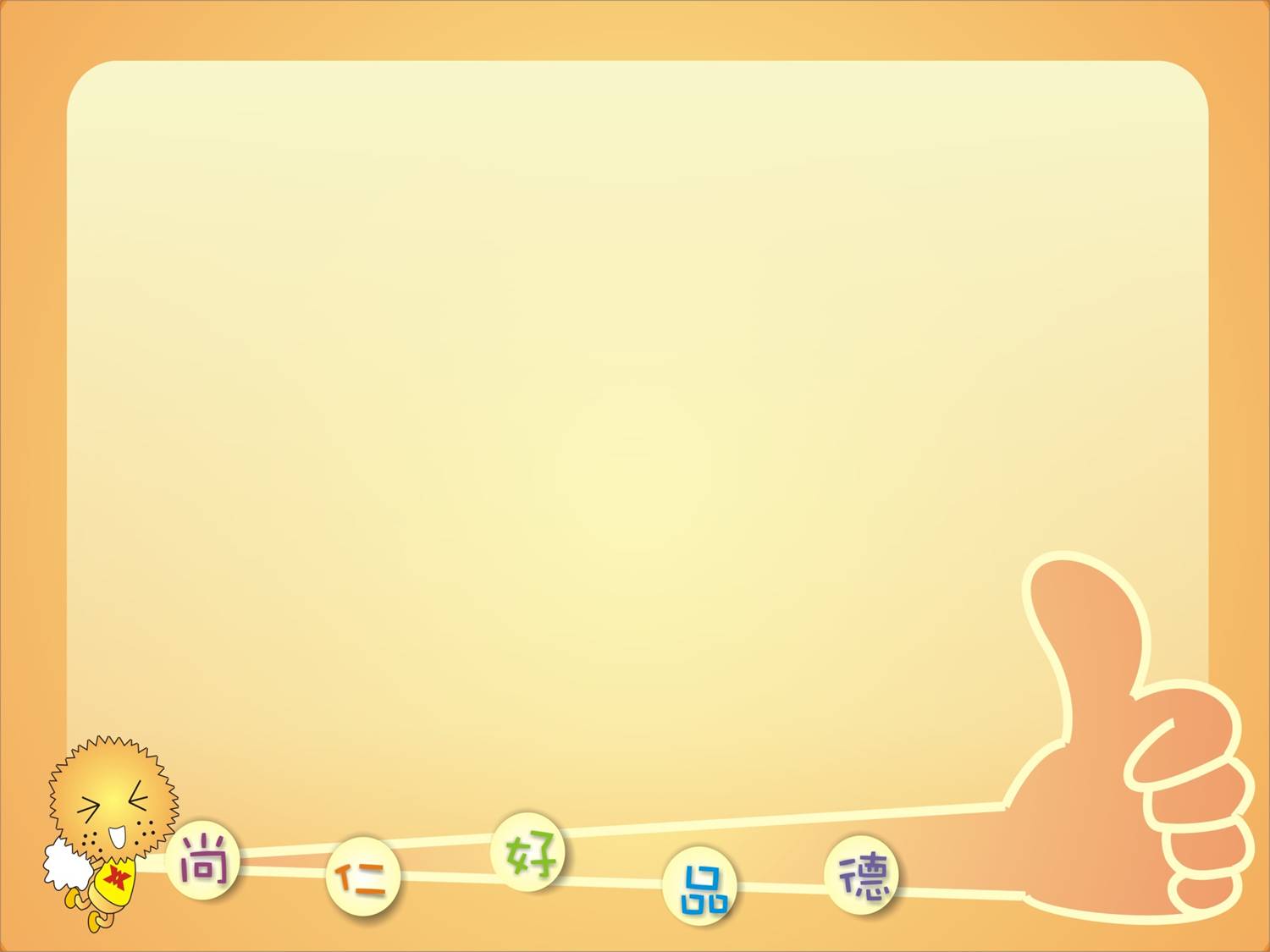 頒發 
112年
全國學生英文
漫畫日記比賽
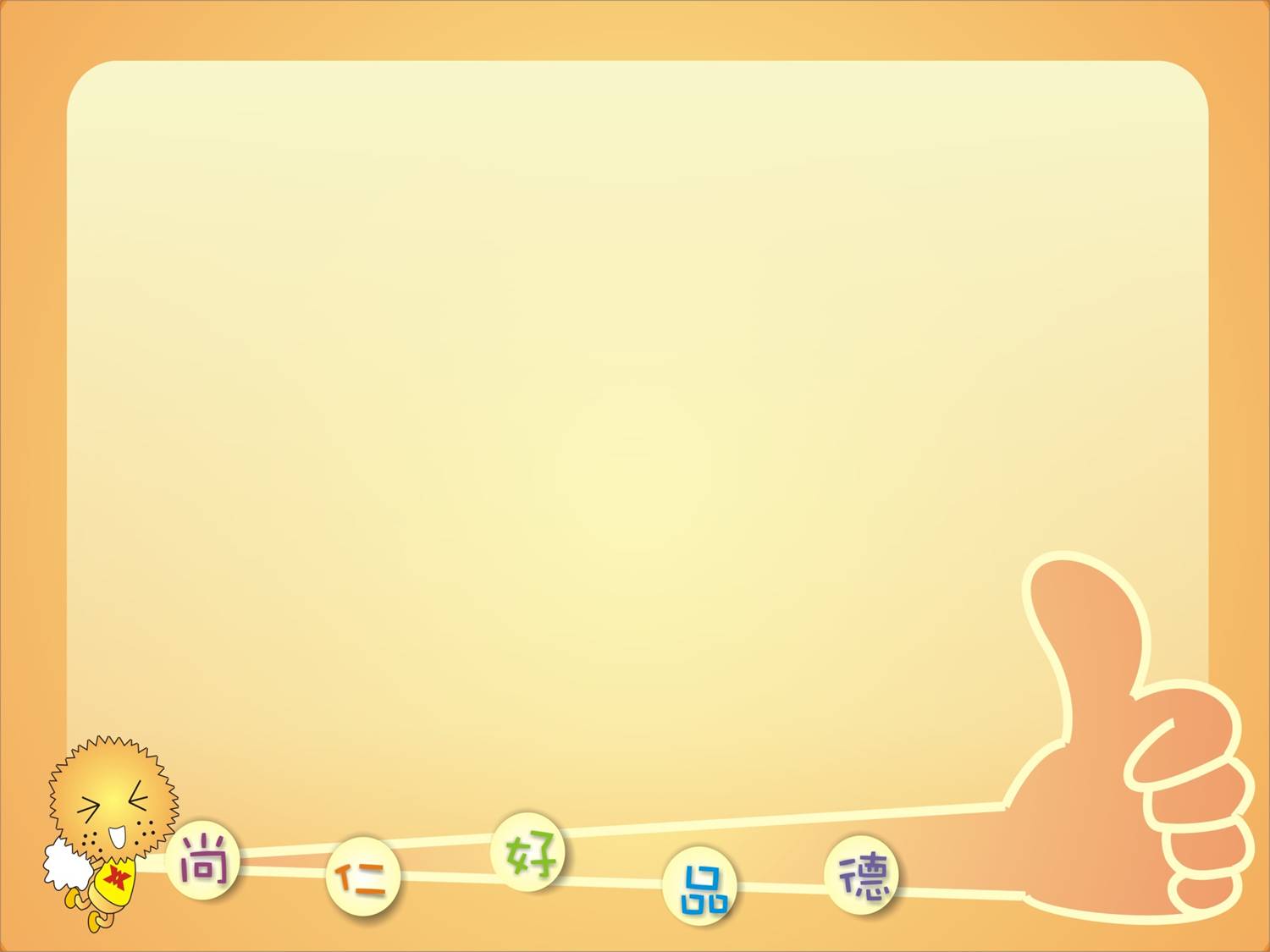 參賽學生
許品晞    張元碩    辜翊彰    辜傳鈞
蔡承瀚    張暉雨    王意榕    蔡雨真
黃暄晴    黃郁博    王詩詒    馬悅瑜
吳耕鑫    蘇祥鈞
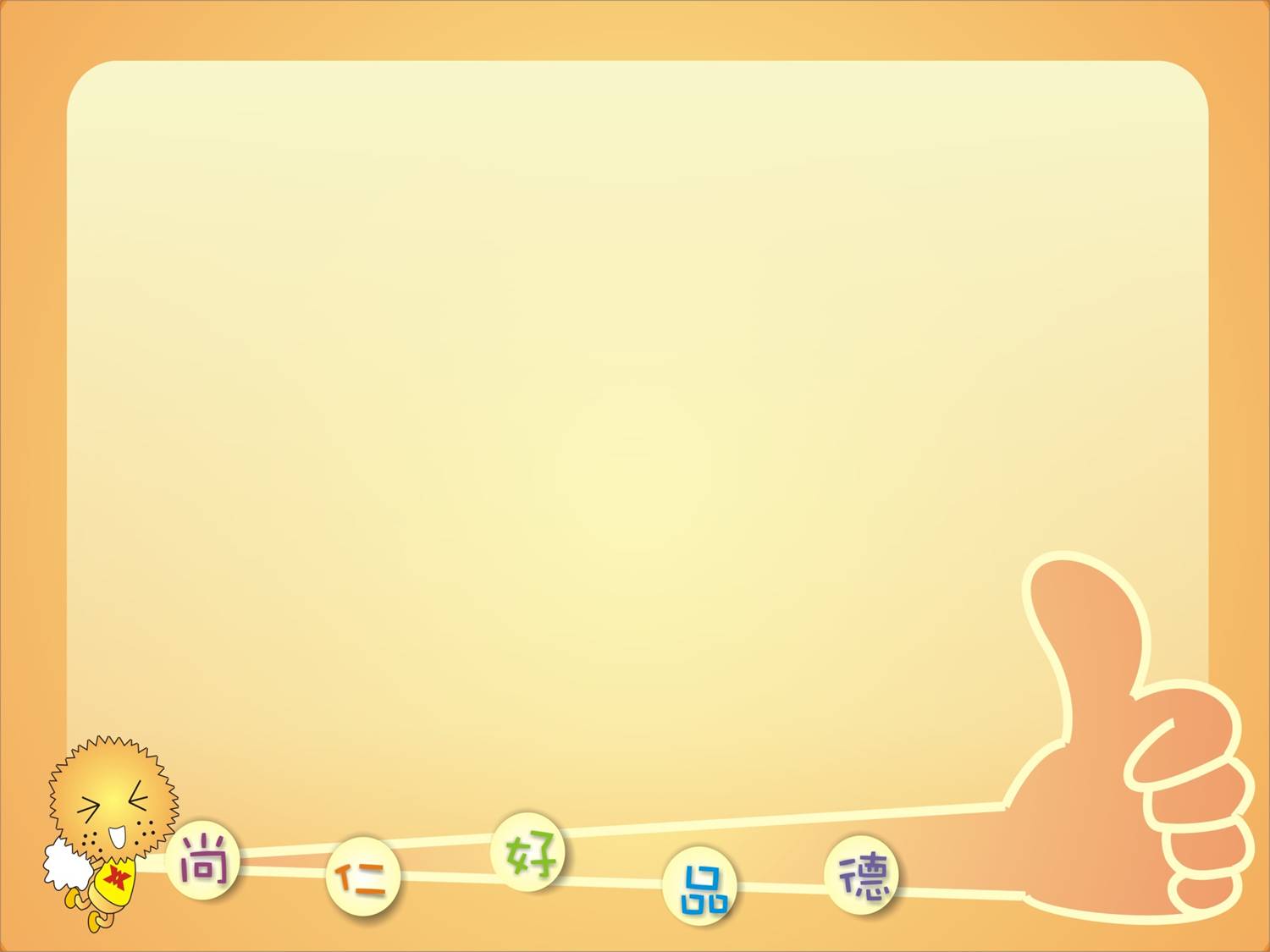 連續30天達標
郭億豐
賴妍均
謝承勳
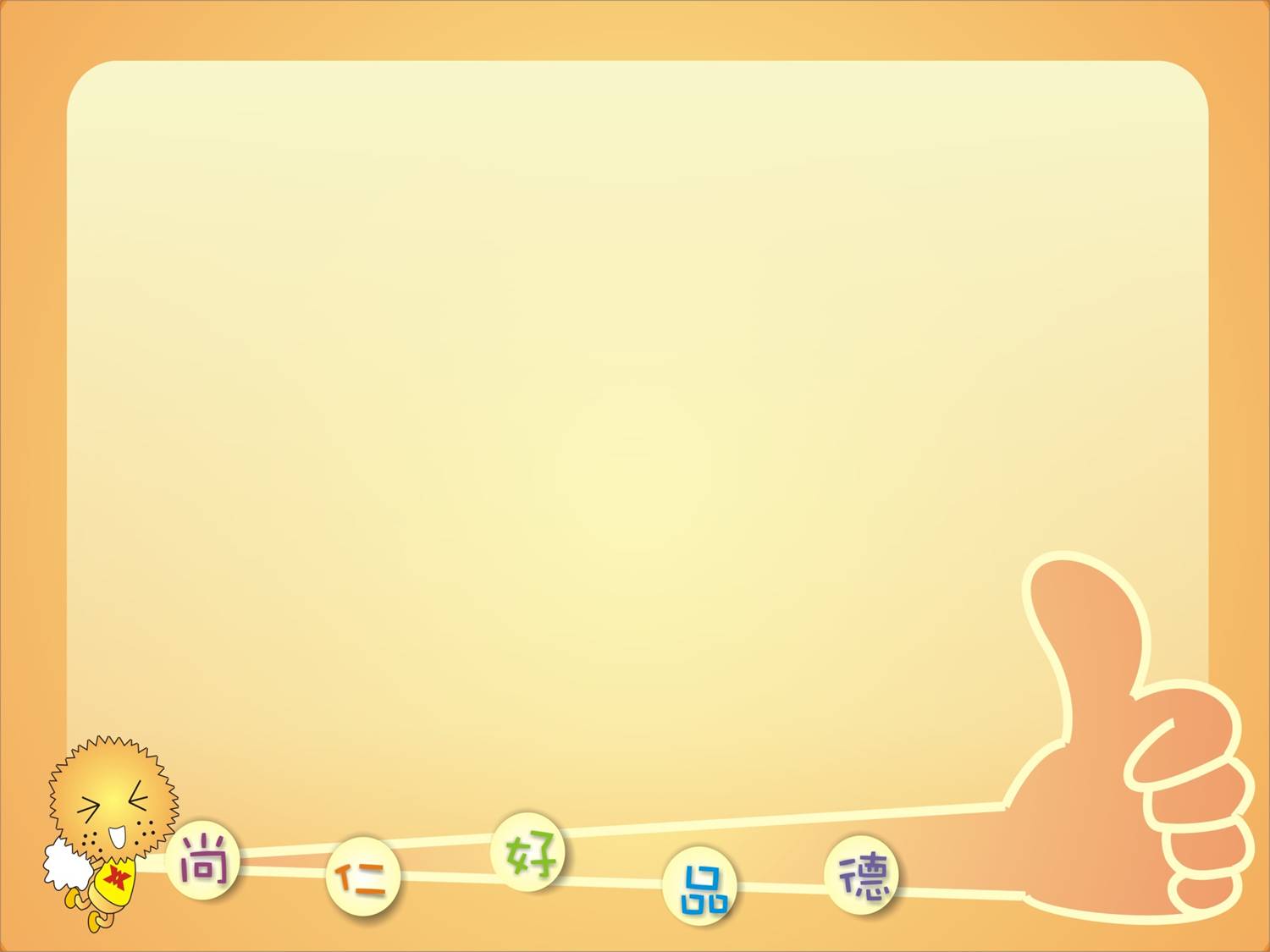 頒發 
112學年度
校內語文競賽
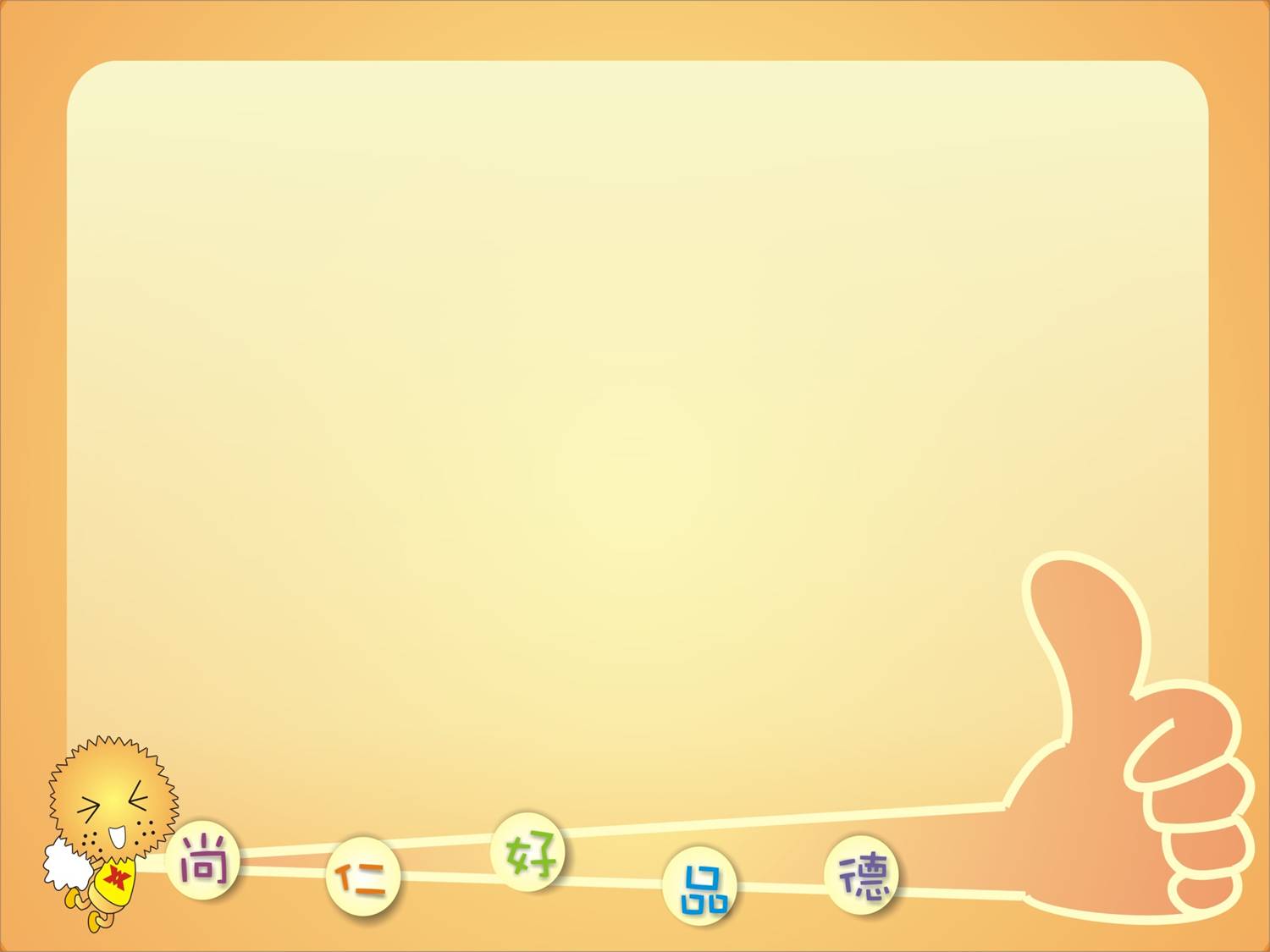 國語朗讀
優等
         黃暄晴  王意榕
甲等
陳愷樂  蘇祥鈞  陳達新  張元碩
劉承霖  江佳蕙  商庭瑄
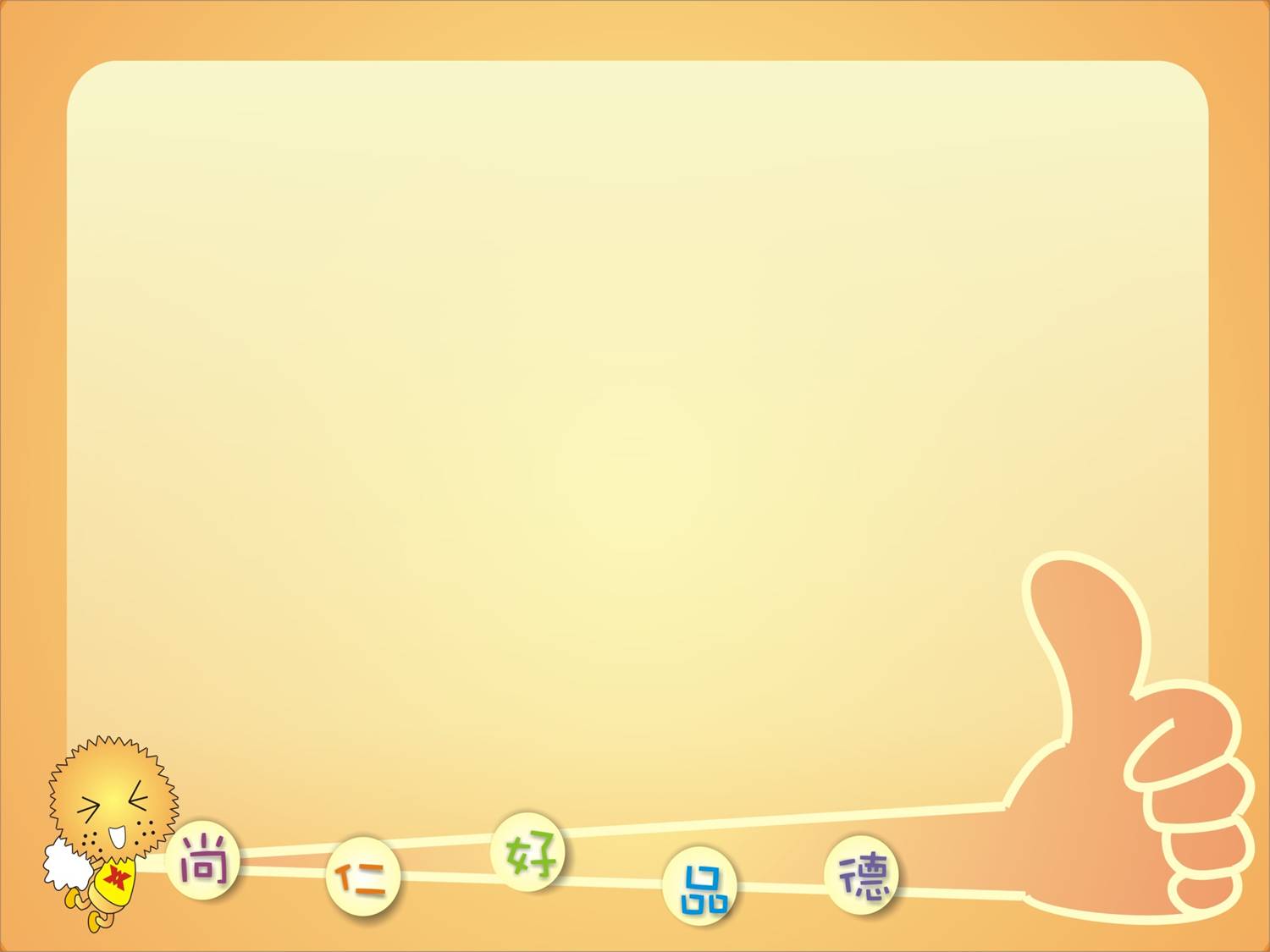 國語朗讀
特優
童靖翔
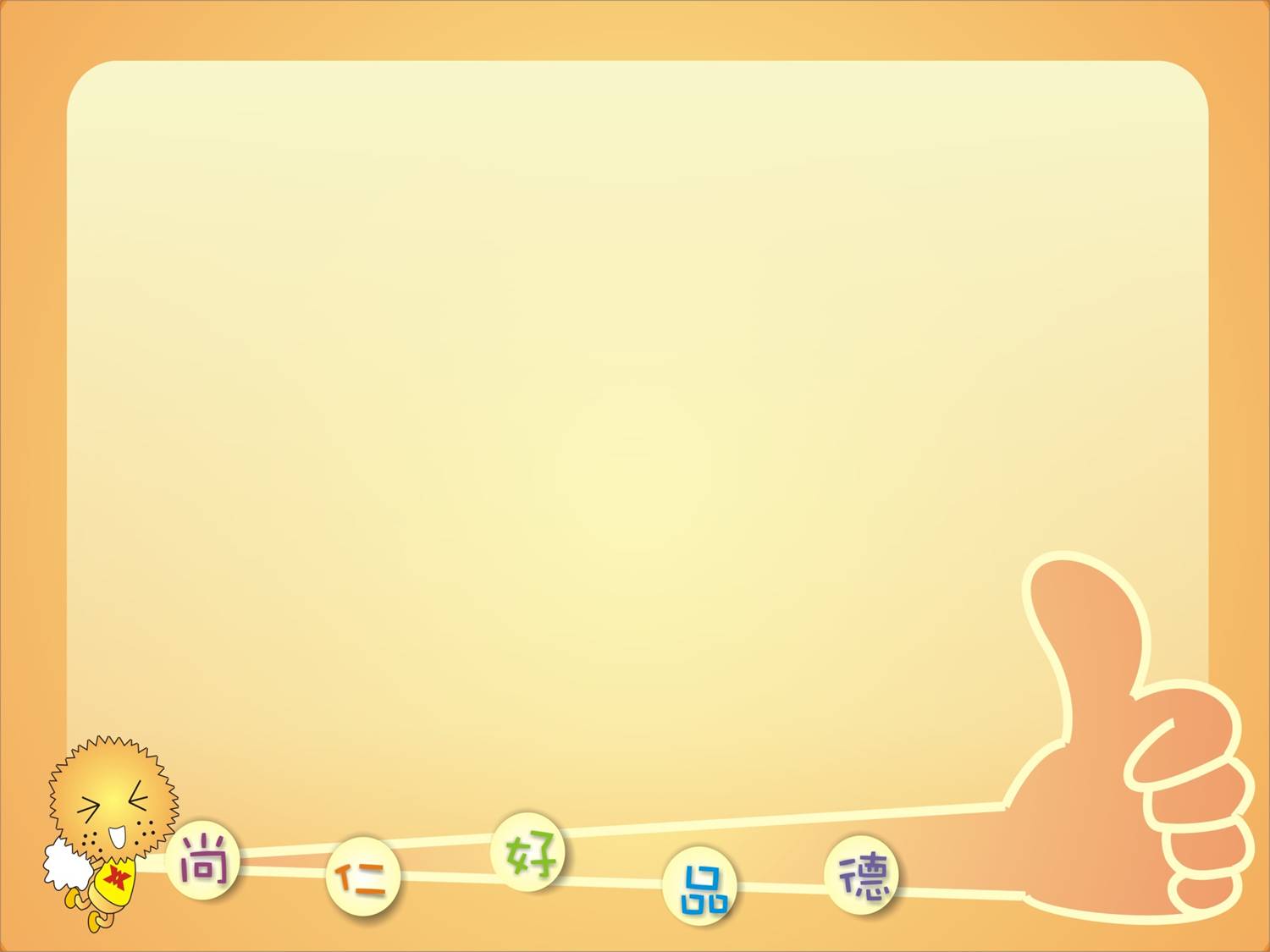 國語演講
優等
         陳達新  劉承霖
甲等     
                 程棋宥
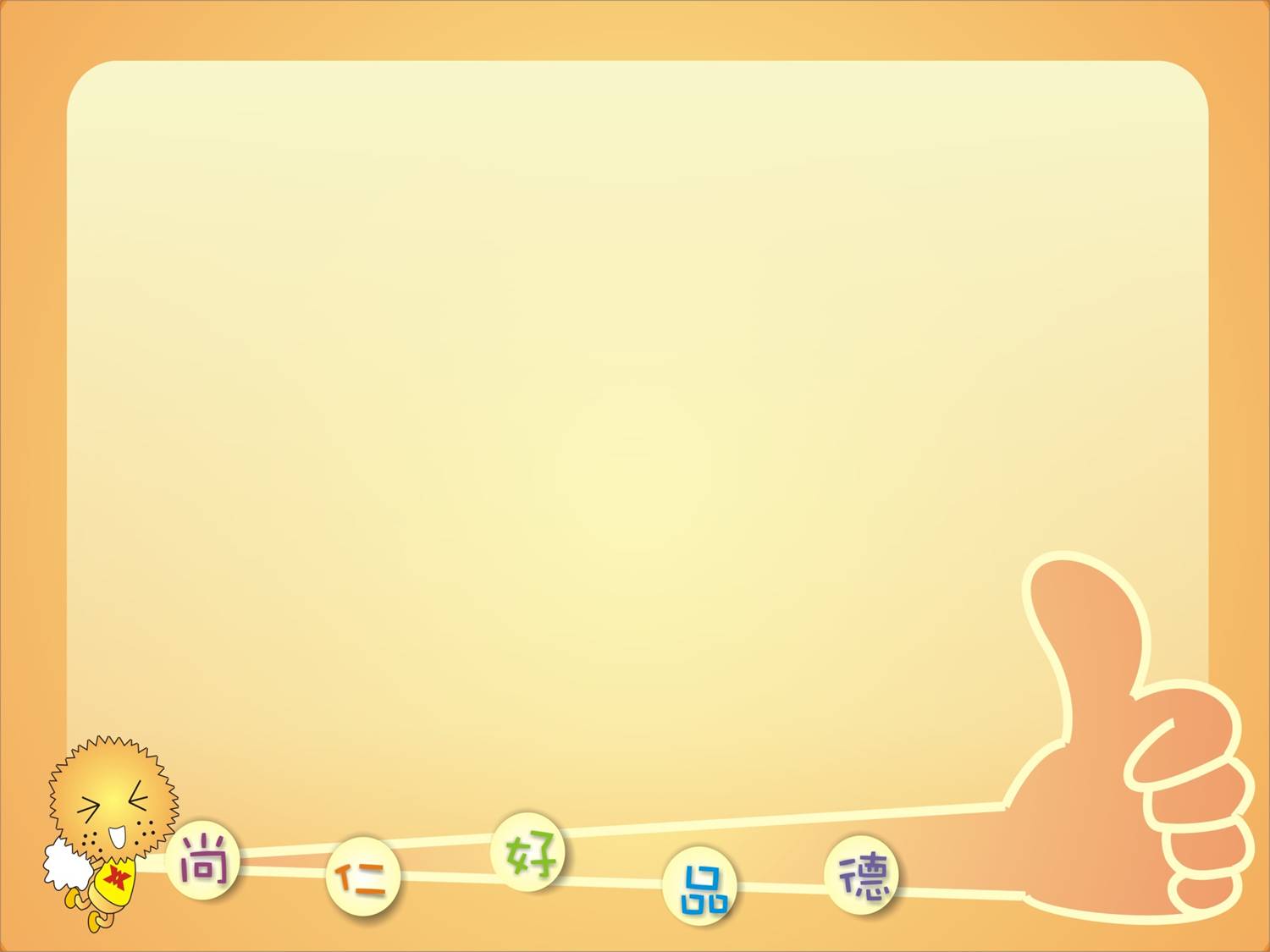 國語演講
特優
呂奕潔
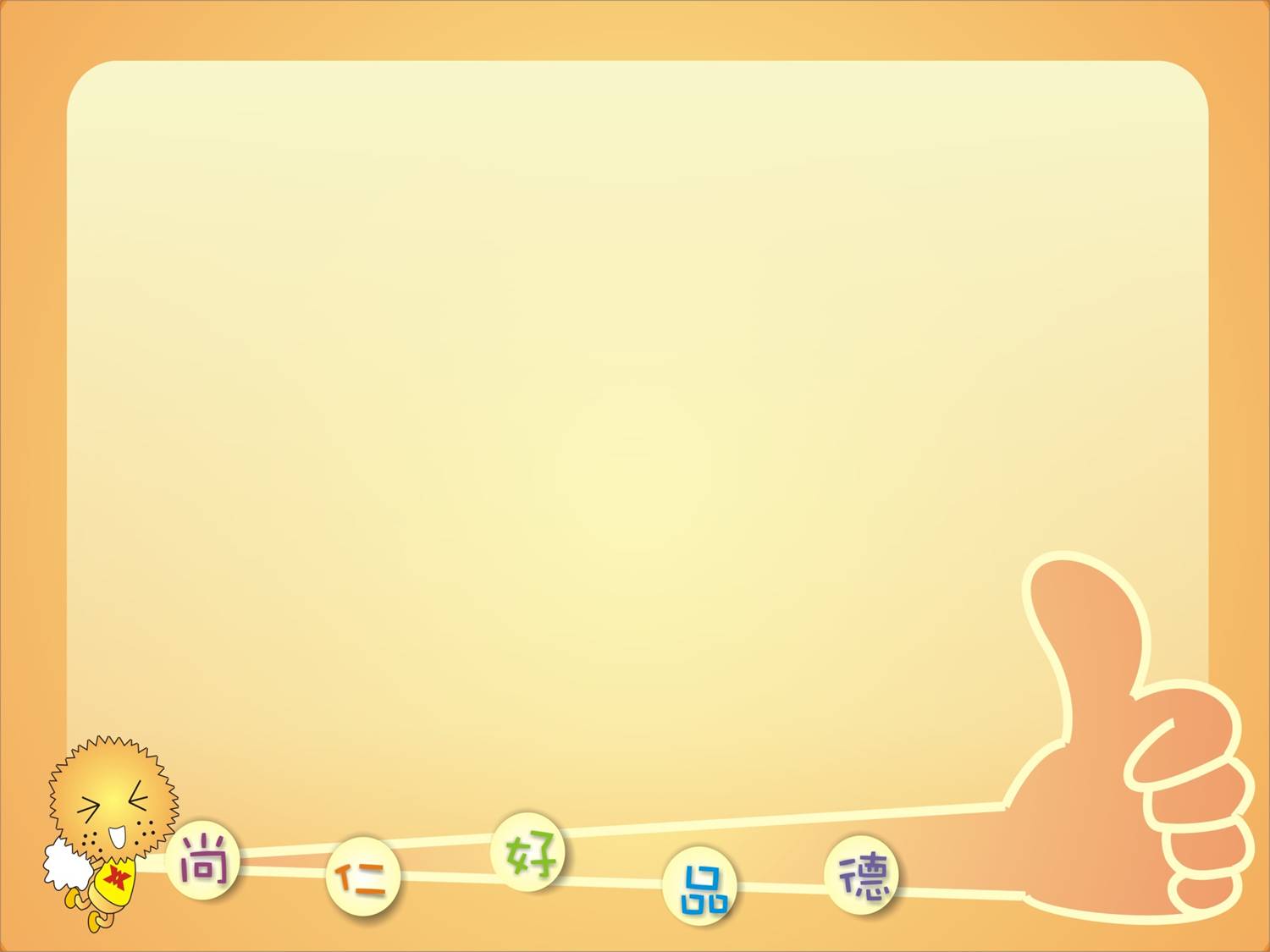 字音字形
優等
   謝承勳  陳達新  黃敬媗
甲等    
             劉承霖  吳定儒
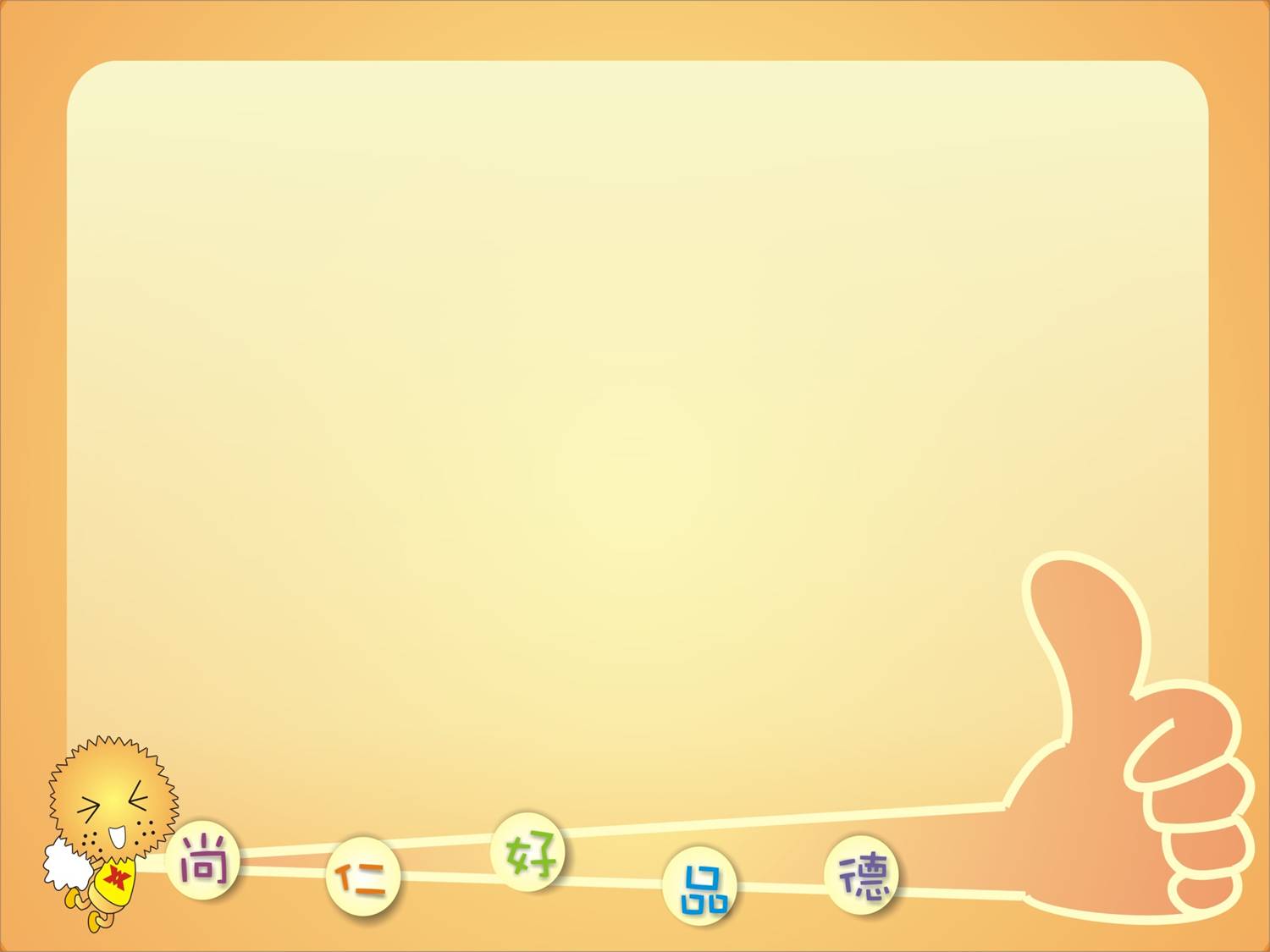 字音字形
特優
郭億豐  許品晞  黃暄晴  鍾秉睿
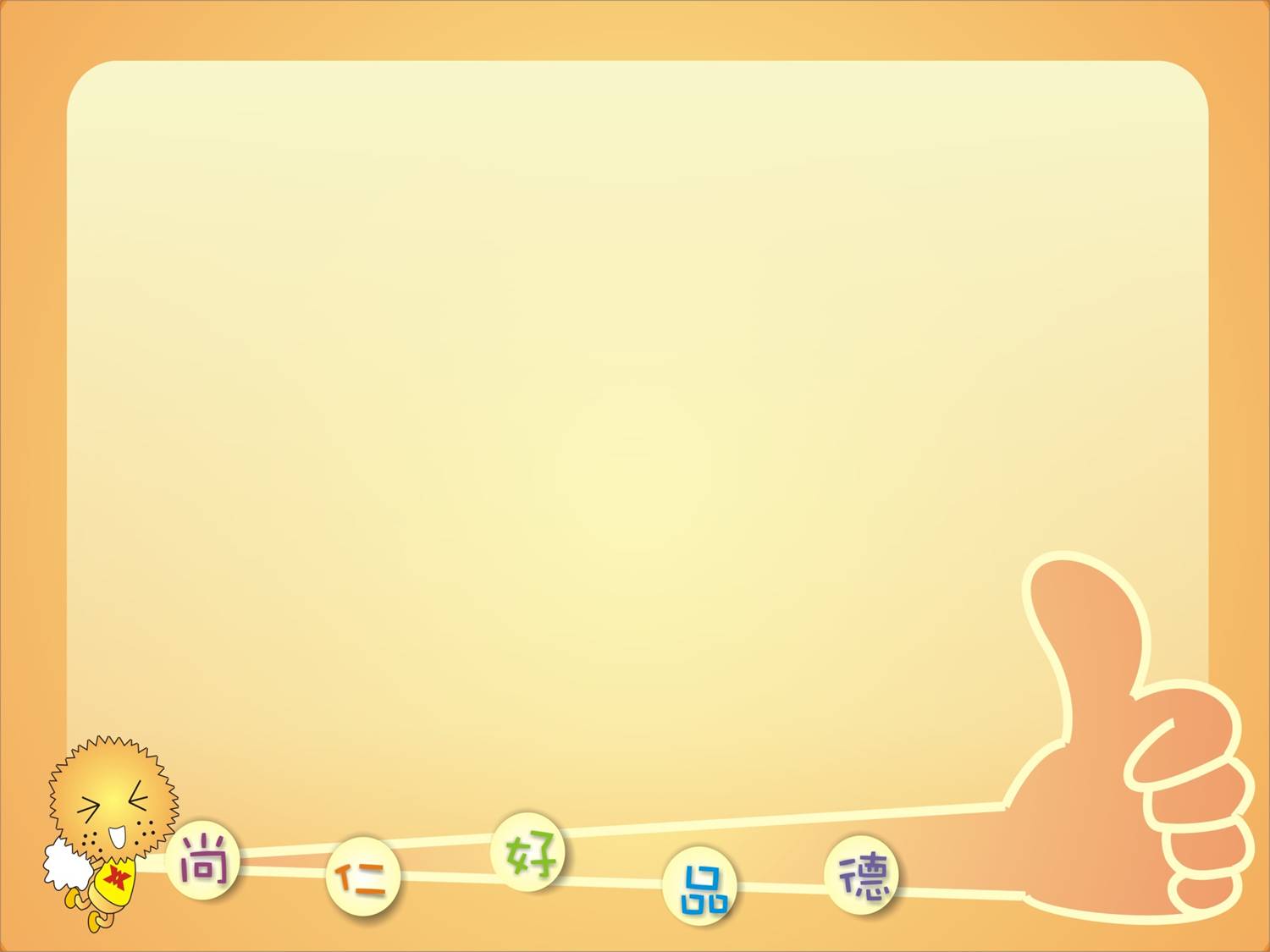 閩南語朗讀
優等
         許品晞  呂奕潔
甲等   
     王羽曦  顏甯語  李宥霆  
           馬悅瑜  辜傳鈞
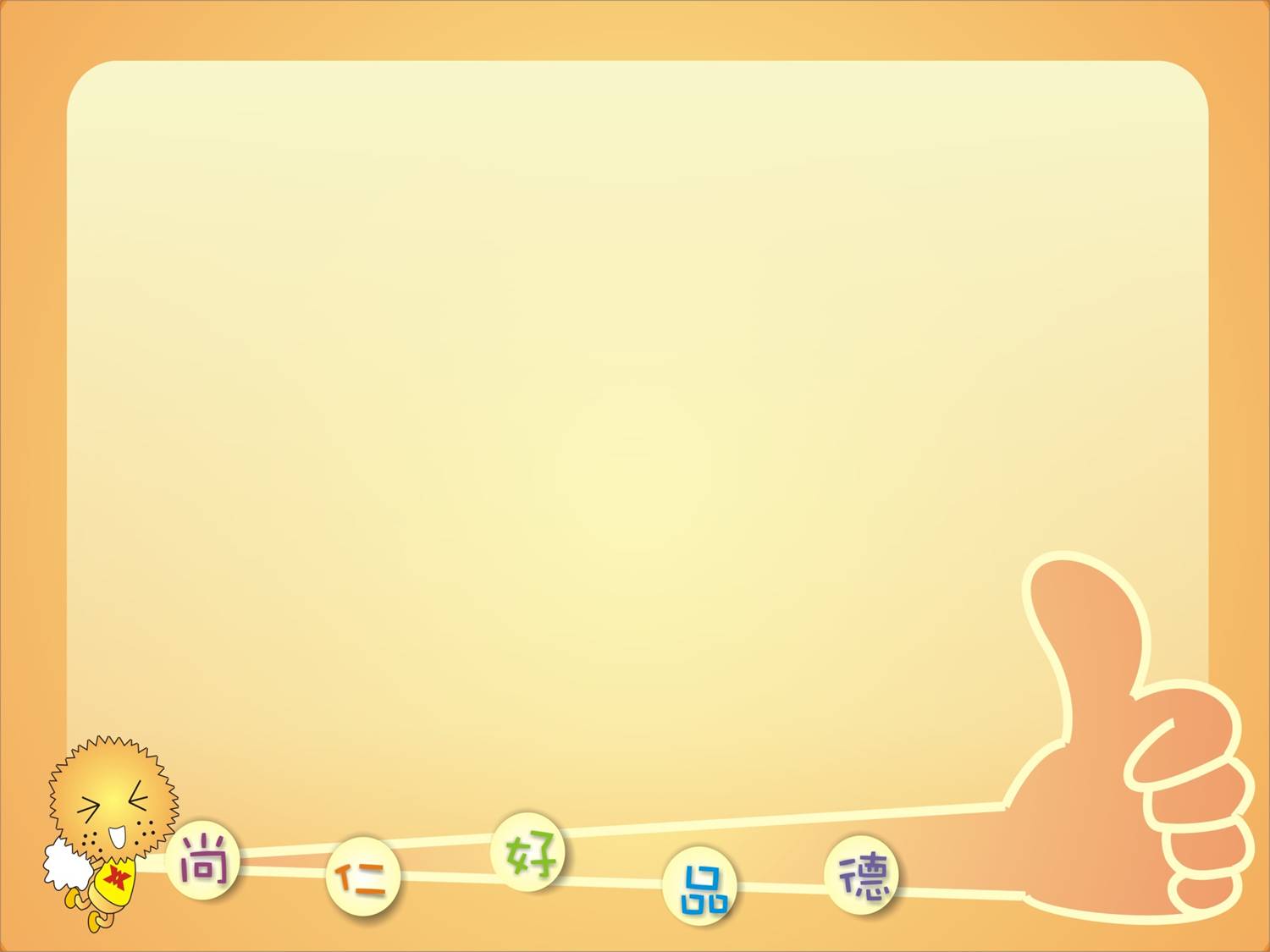 閩南語朗讀
特優
謝承勳
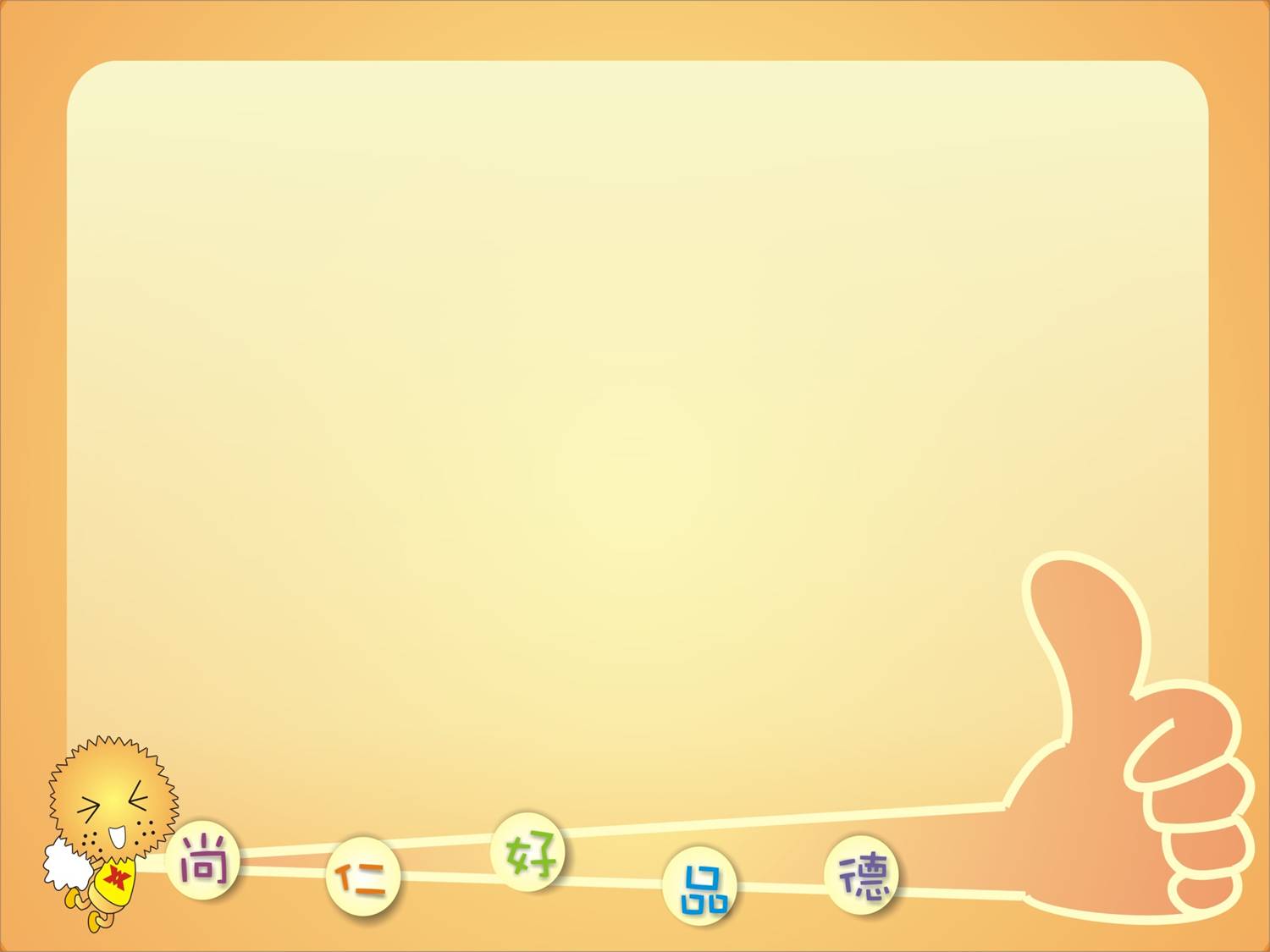 閩南語看圖說故事
優等  
    張暉雨
　
       甲等  
     郭宇宸
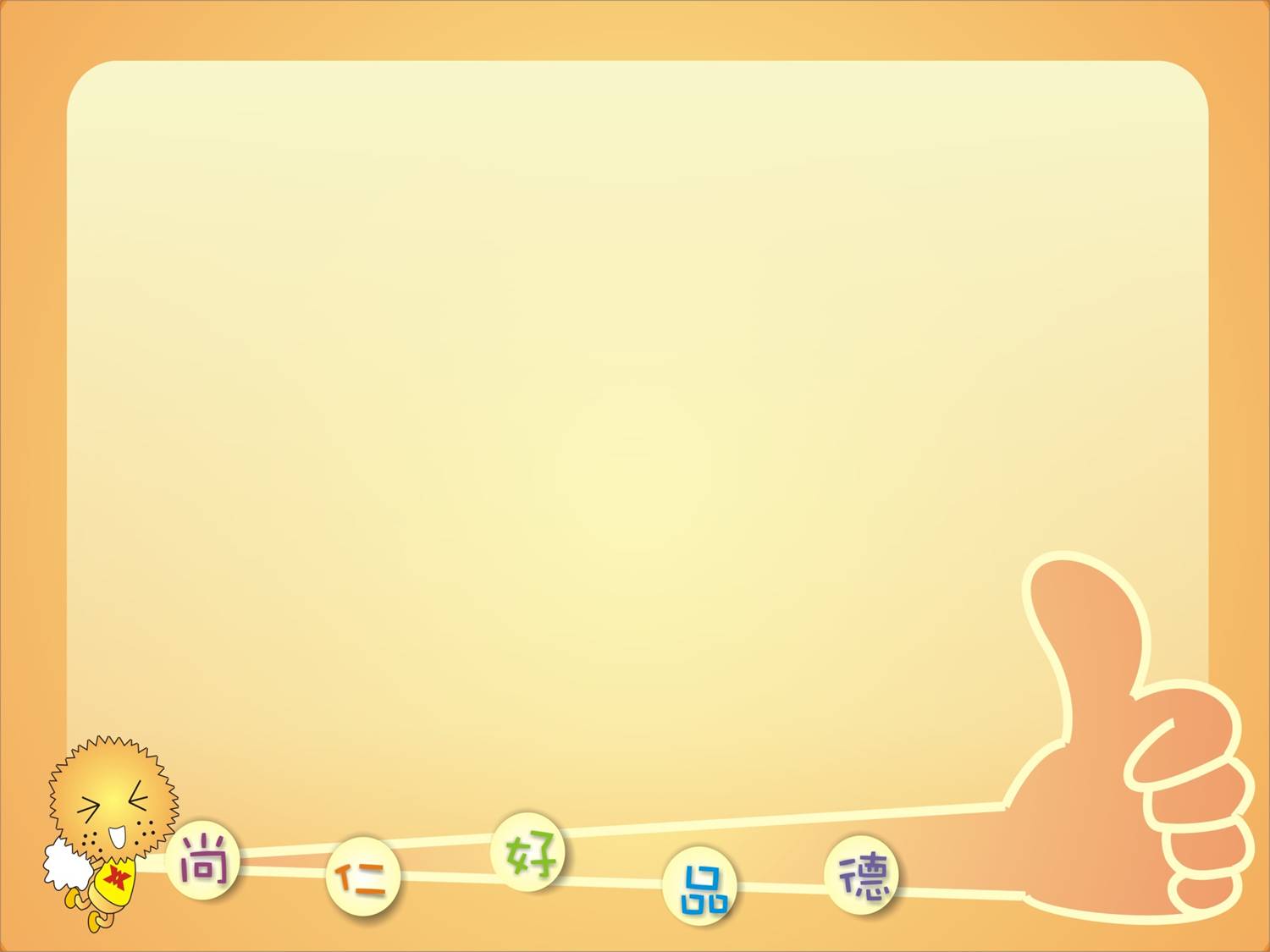 閩南語看圖說故事
特優
鍾秉睿
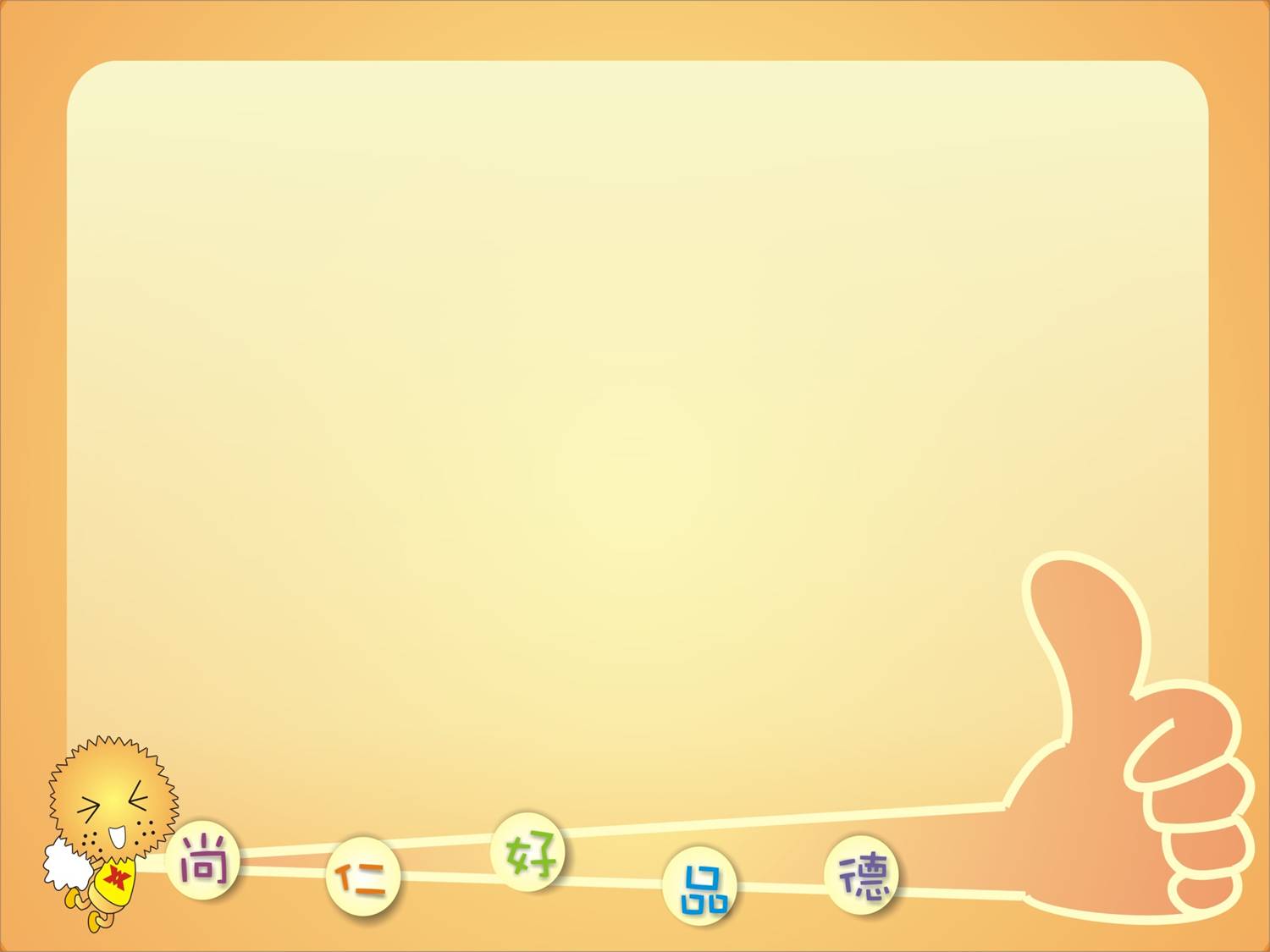 作文
優等    
               謝承勳

                 甲等    
         王意榕   許品晞
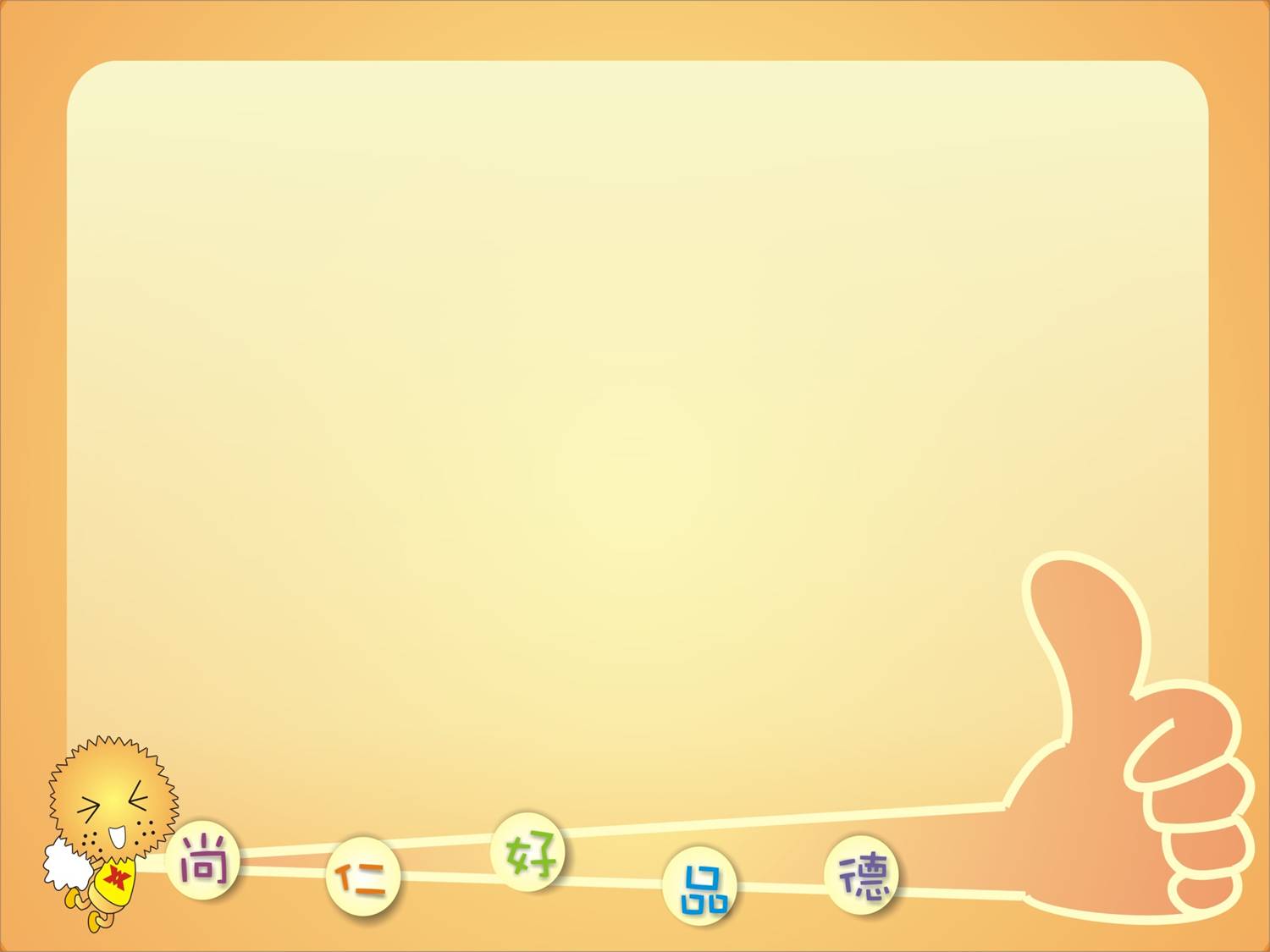 作文
特優    
     黃暄晴
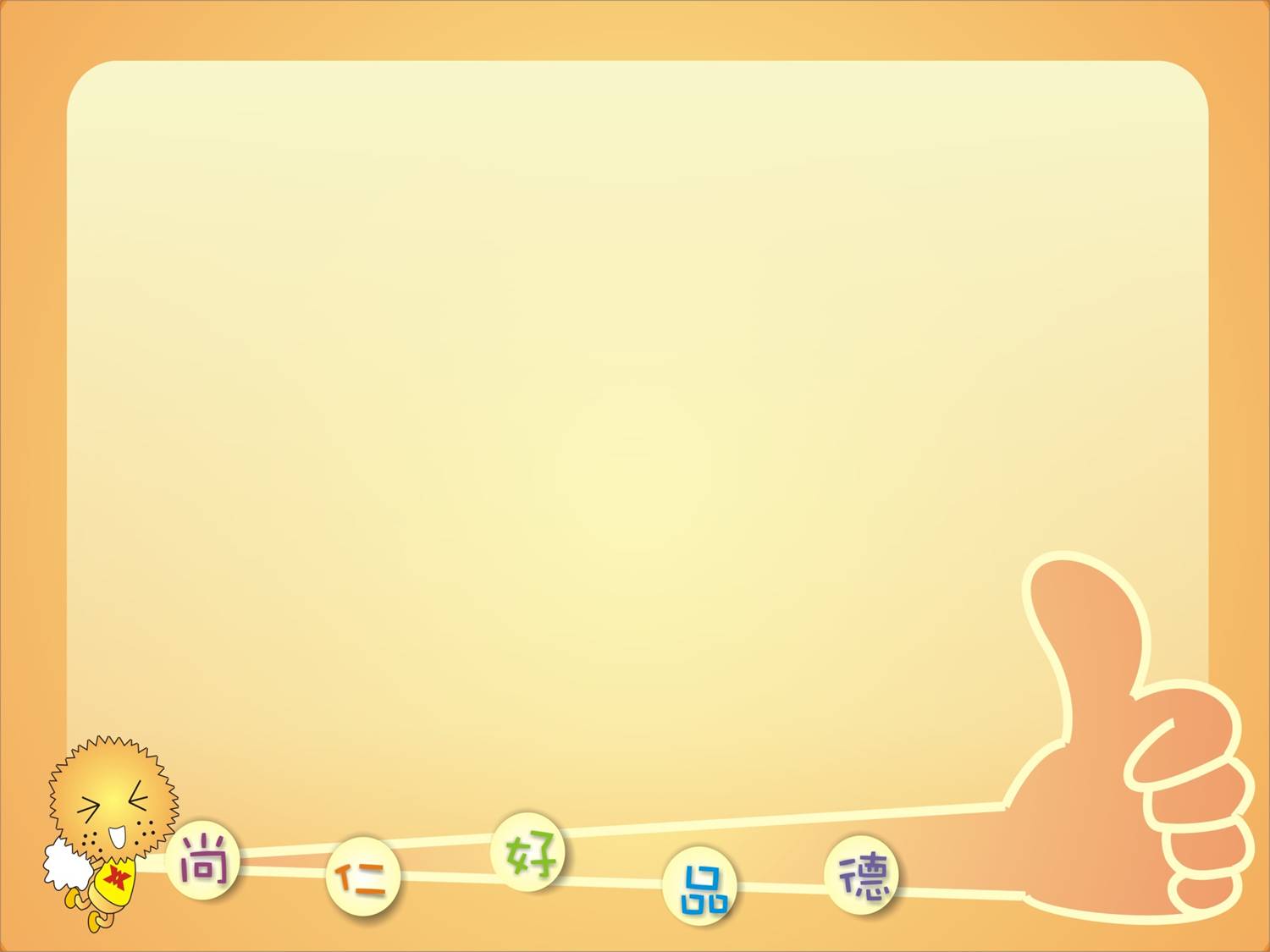 頒發 
112年
基隆市品德教育比賽
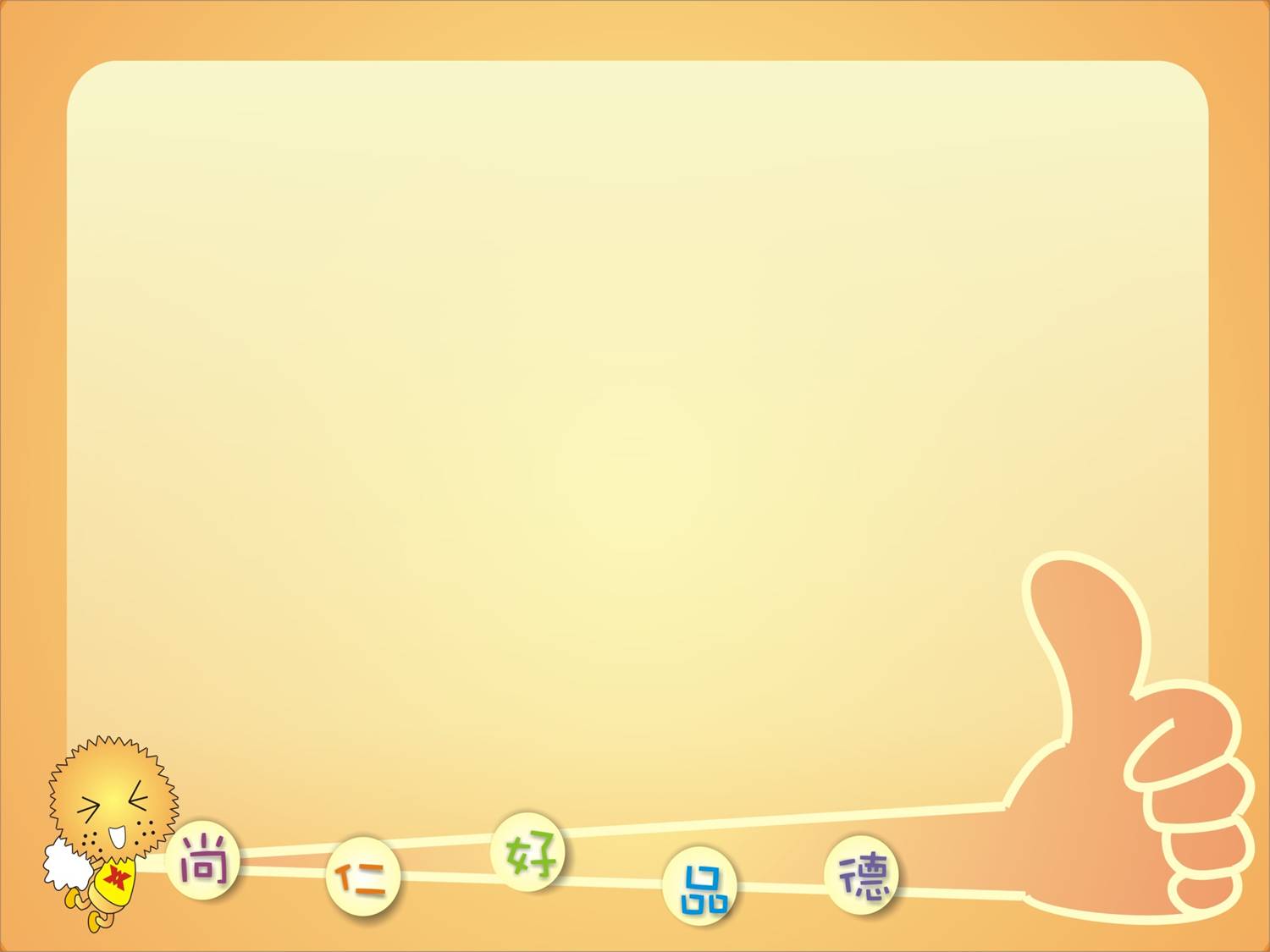 故事組優良作品
顏詩芮
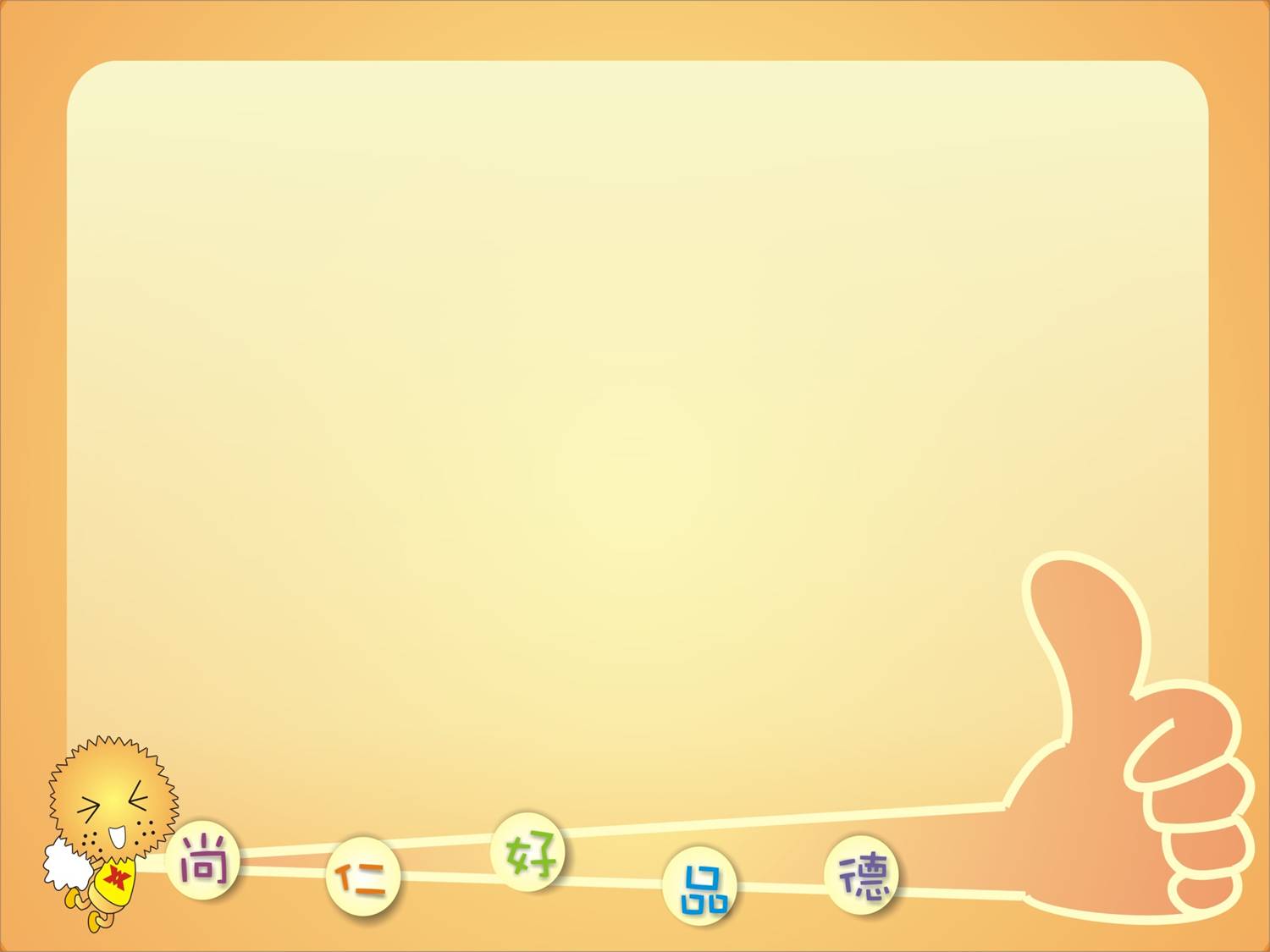 頒發 
113年
小學聯合運動會
游泳比賽
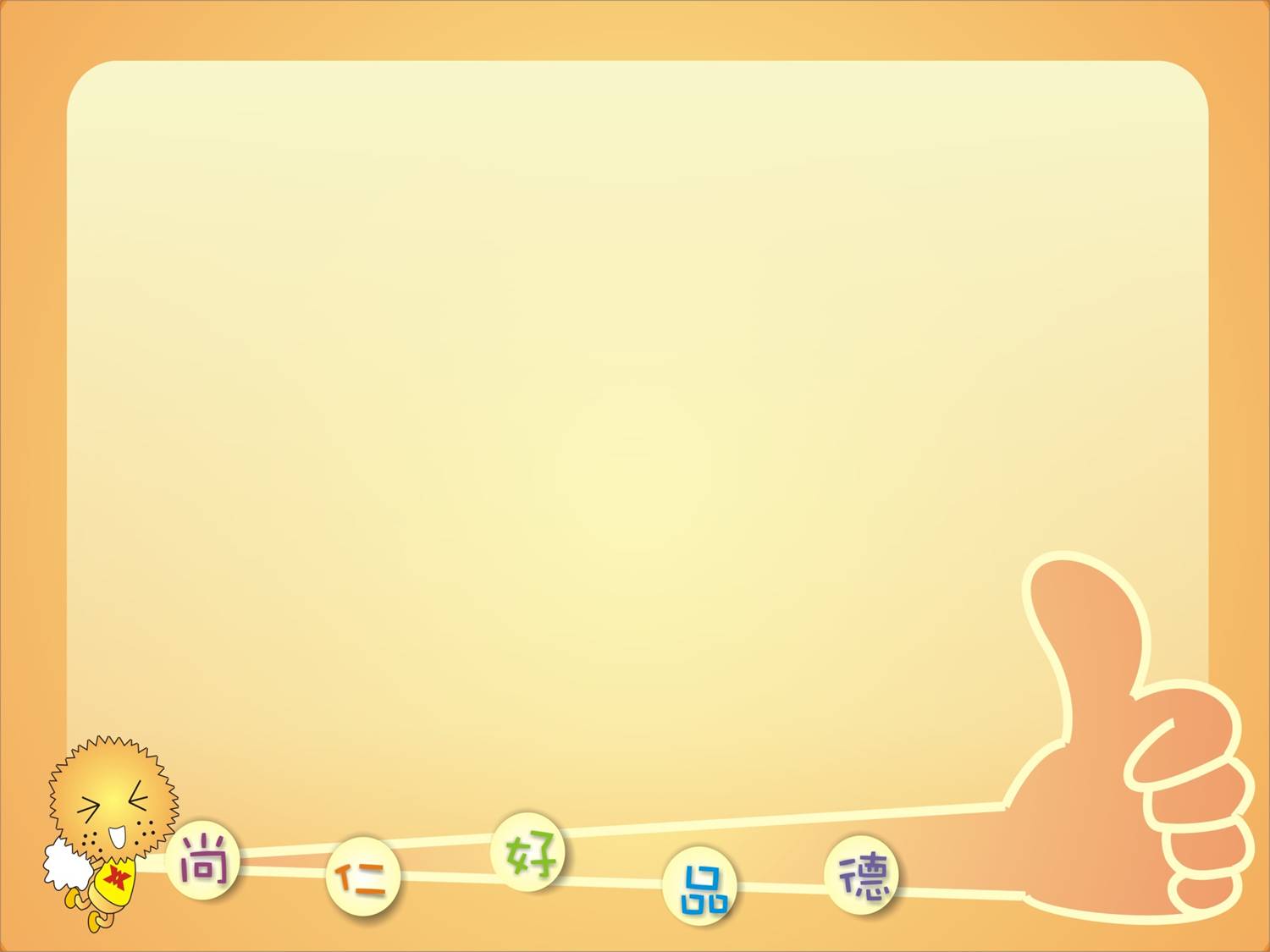 國小男生組
200M混合式  郭億豐  第七名

50M 蝶式   郭億豐  第七名

50 M蛙式   張暉雨 第六名   
                  王子熙  第七名
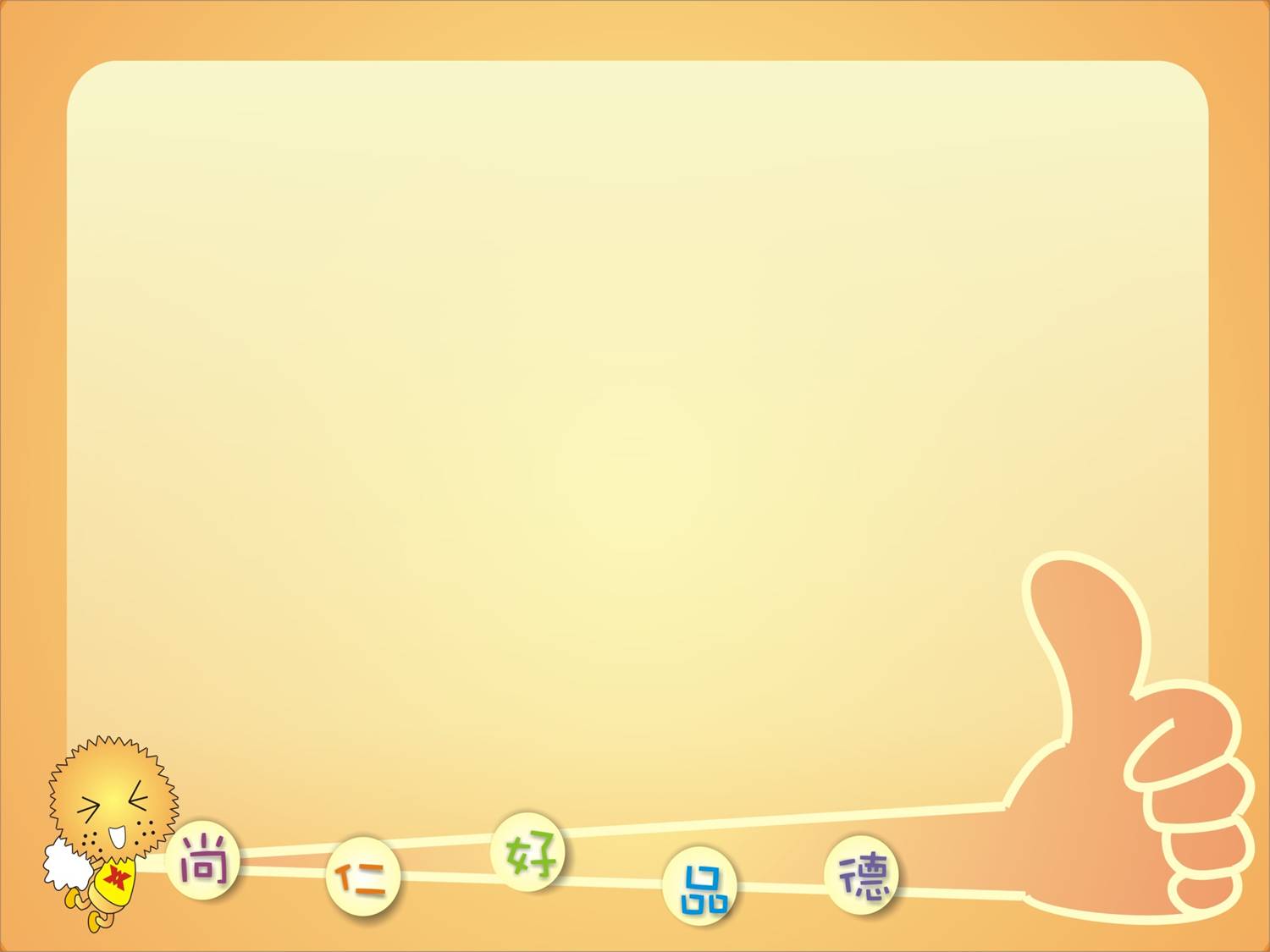 國小男生組
4*50M 自由式接力  第五名
王子熙、郭億豐、張暉雨、蘇祥鈞
 
4*50M混合式接力   第四名
黃子瀚、張暉雨、郭億豐、王子熙
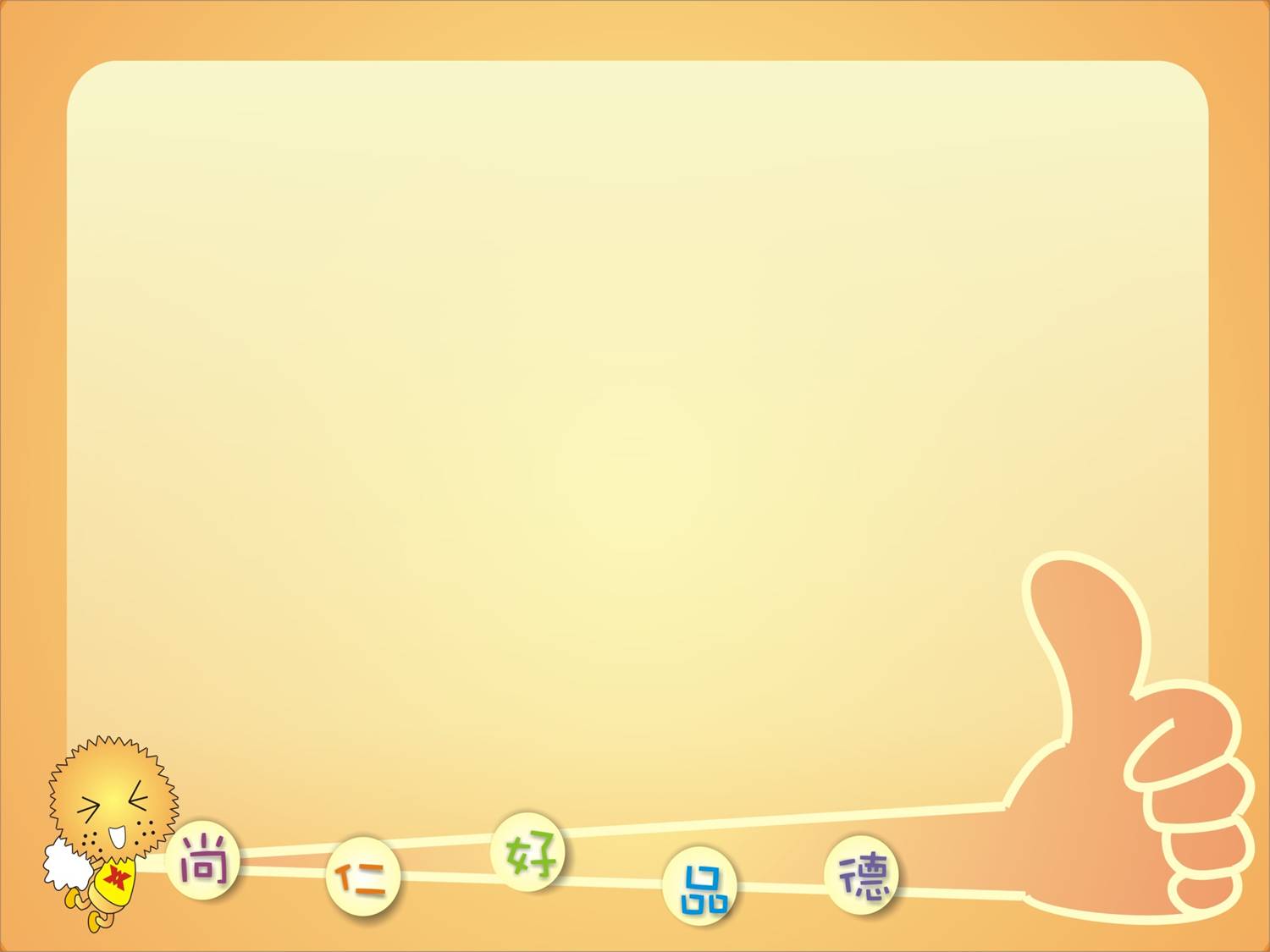 國小女生組
浮板打水     詹華真 第二名    顏子芮 第五名

50M蛙式，  陳品希 第二名    章庭娪 第七名

100M蛙式，陳以琳 第三名     陳品希，第五名
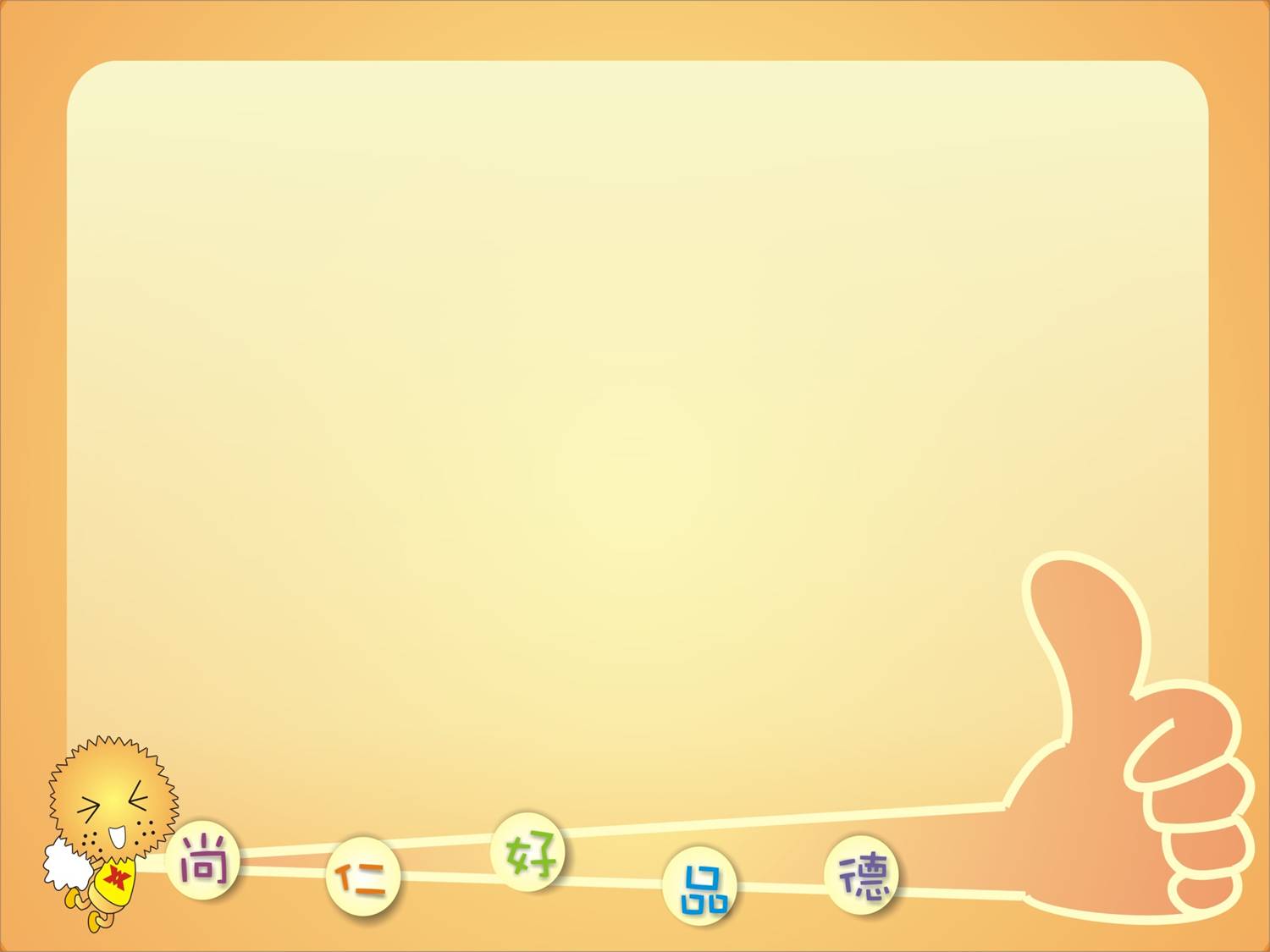 國小女生組
50M自由式      陳品希，第三名

100M自由式    詹華真，第三名

4*50M自由式接力，第二名
詹華真、陳品希、王詩詒、陳以琳
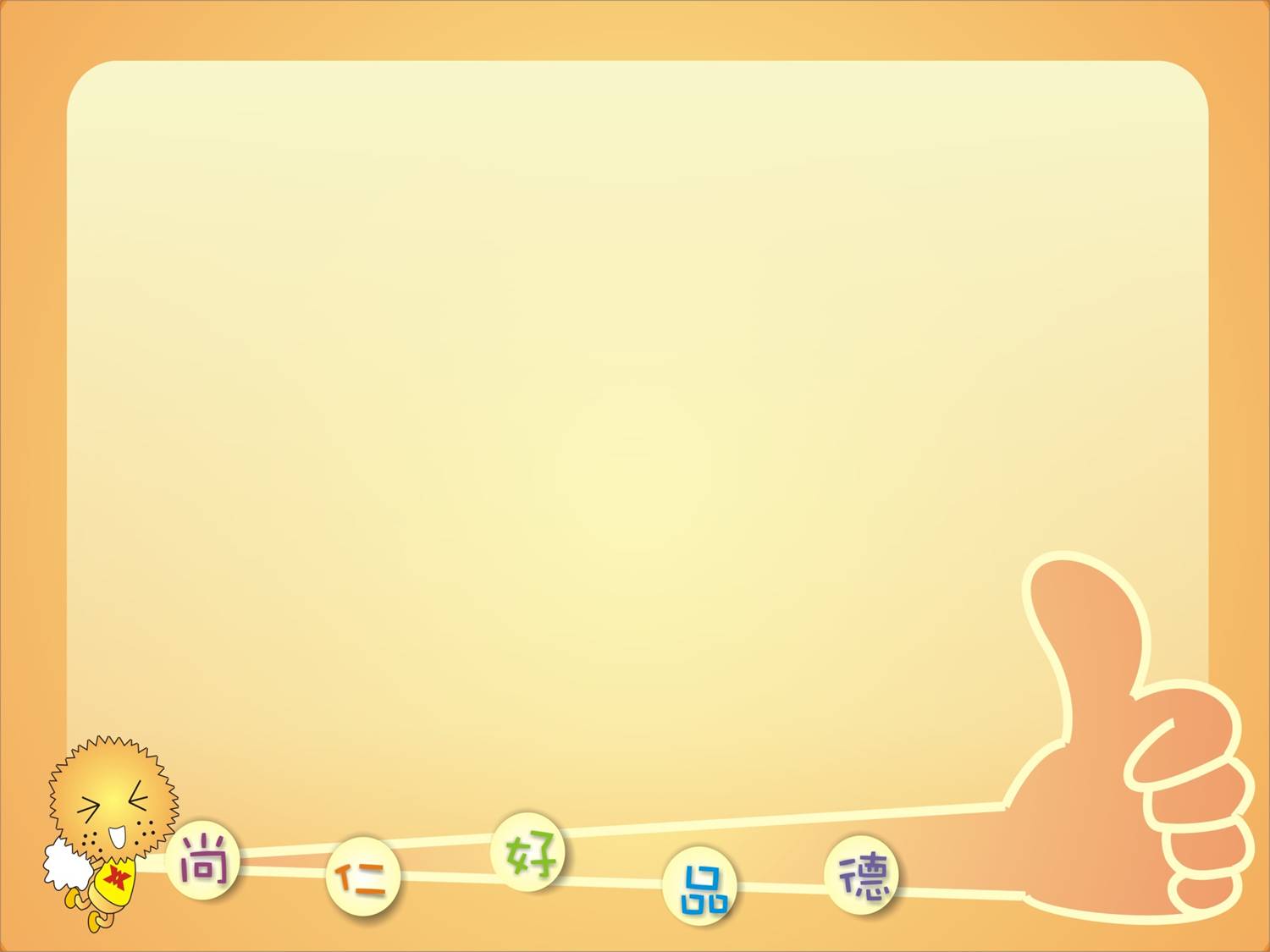 國小女生組
50M仰式     詹華真，第三名

50M蝶式     陳以琳，第四名  ，蔡雨真，第七名

200M混合式   陳以琳，第四名

4*50M混合式接力，第二名
詹華真、陳品希、陳以琳、蔡雨真
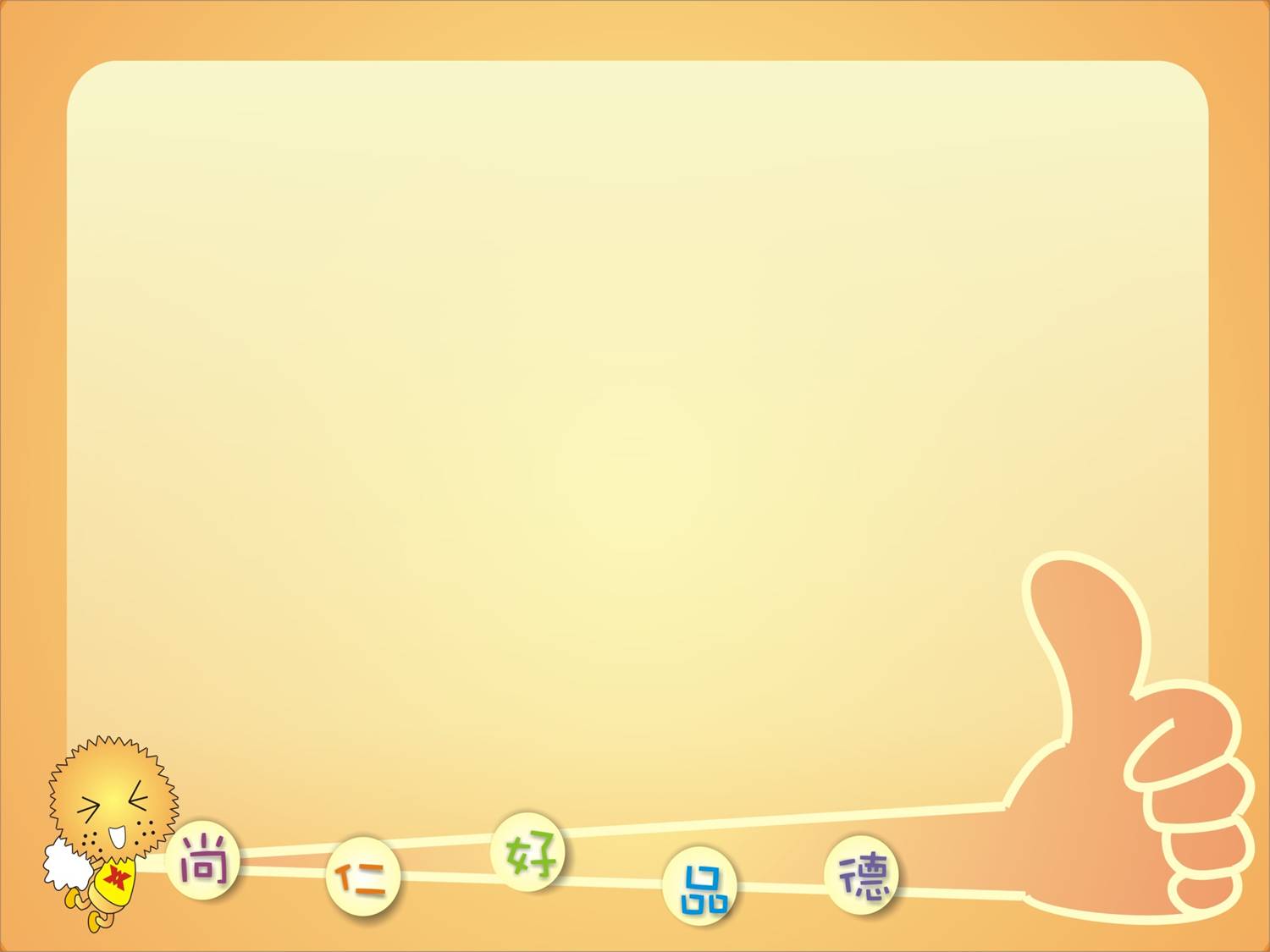 獻獎
國小女生組亞軍